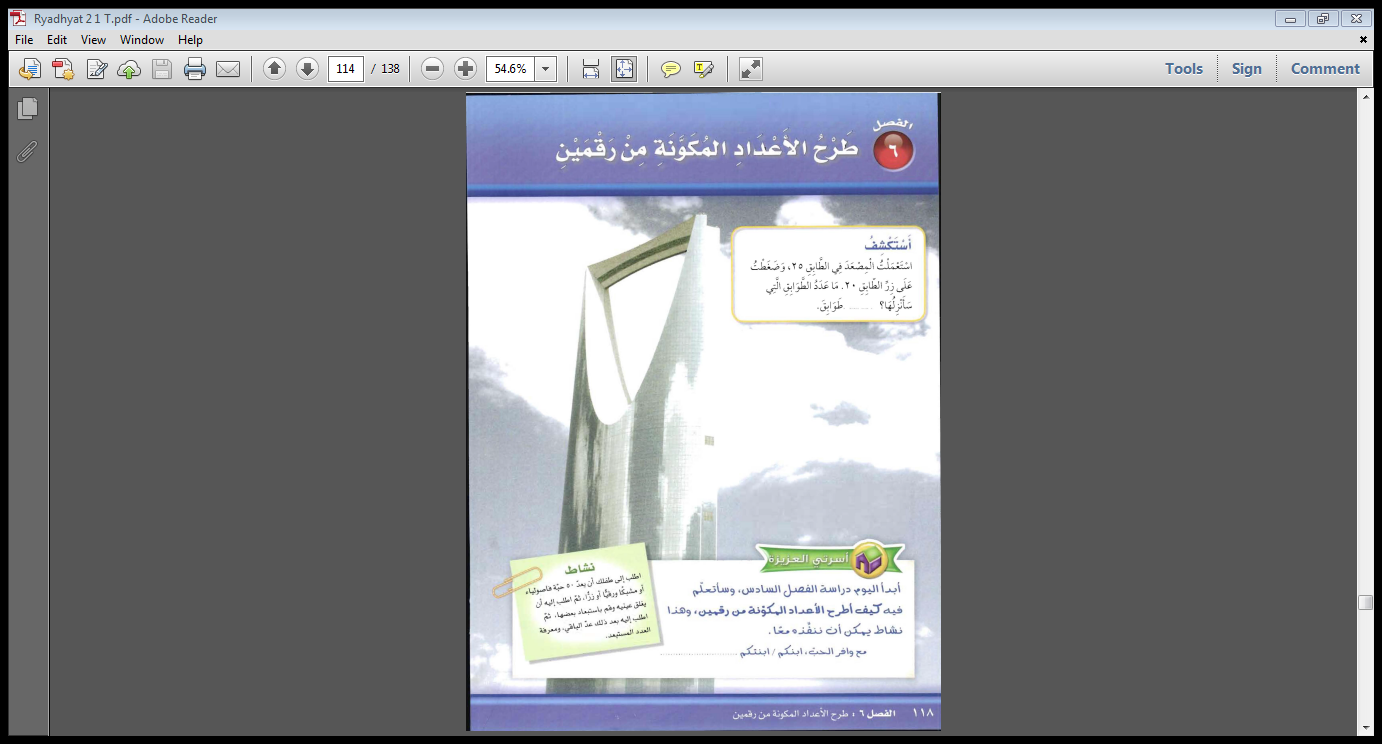 3
2
1
التهيئة
4
5
6
7
8
9
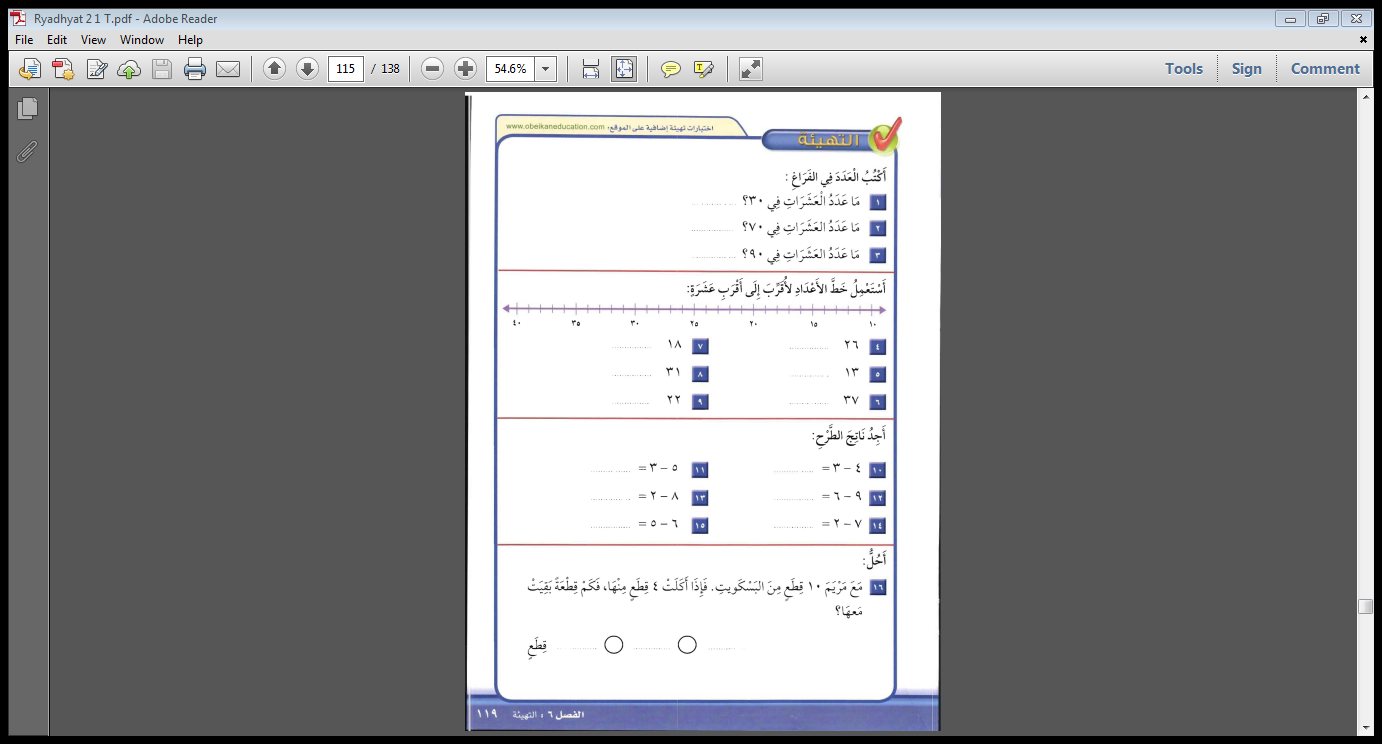 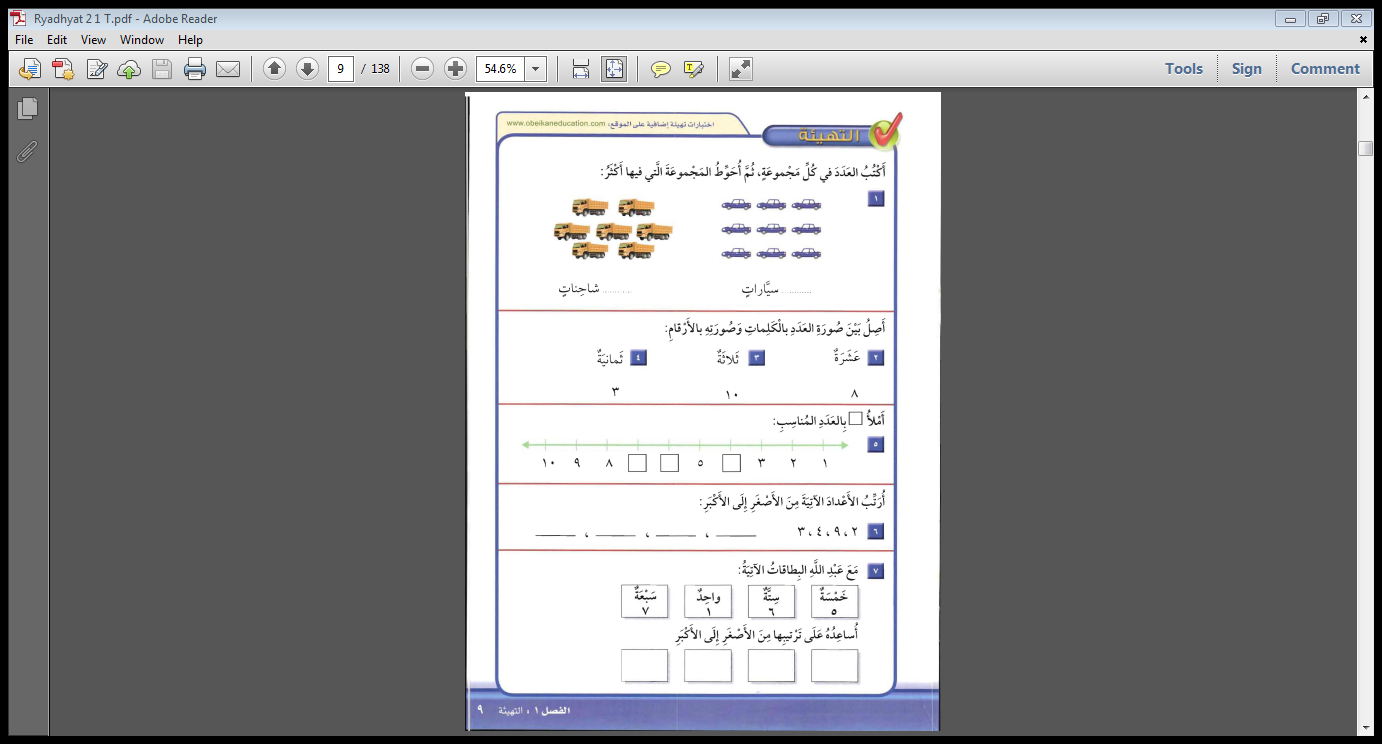 3
7
9
20
30
30
10
20
40
2
1
3
6
1
5
4
10
=
-
6
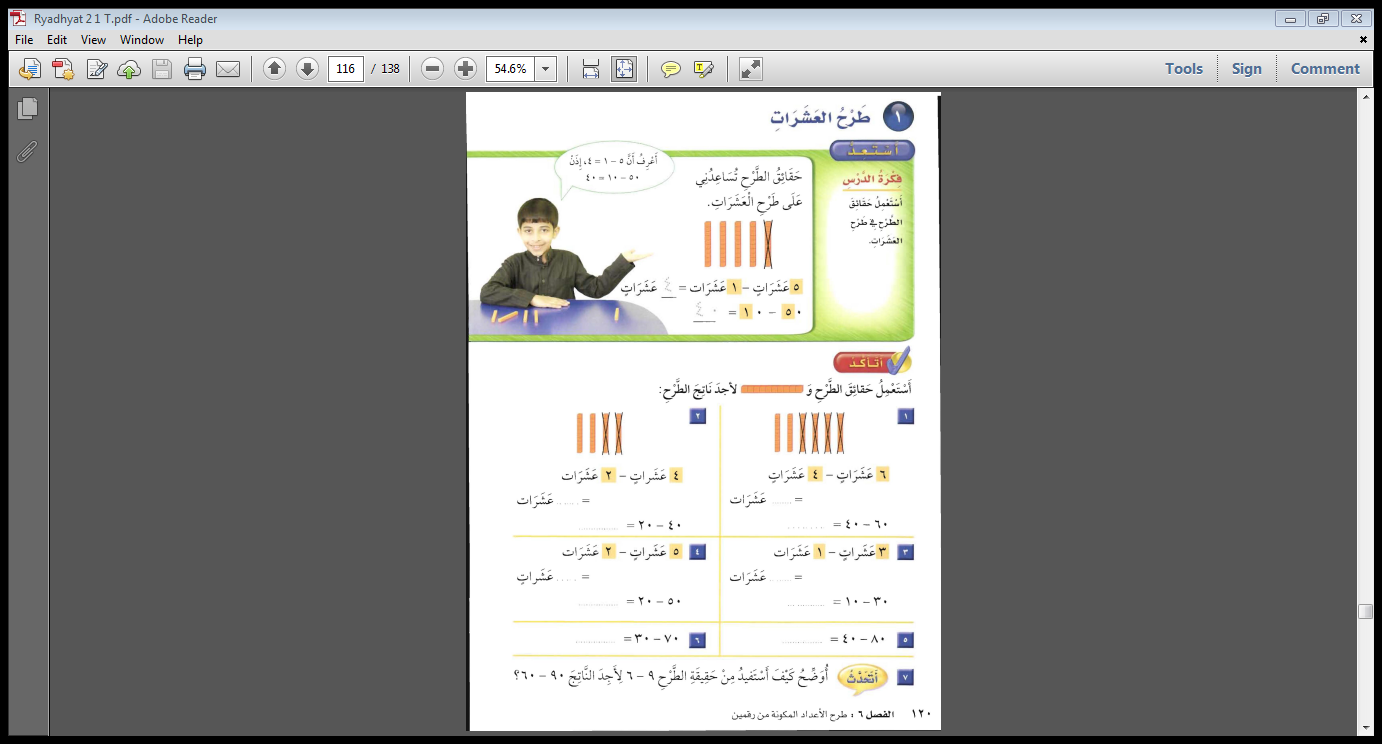 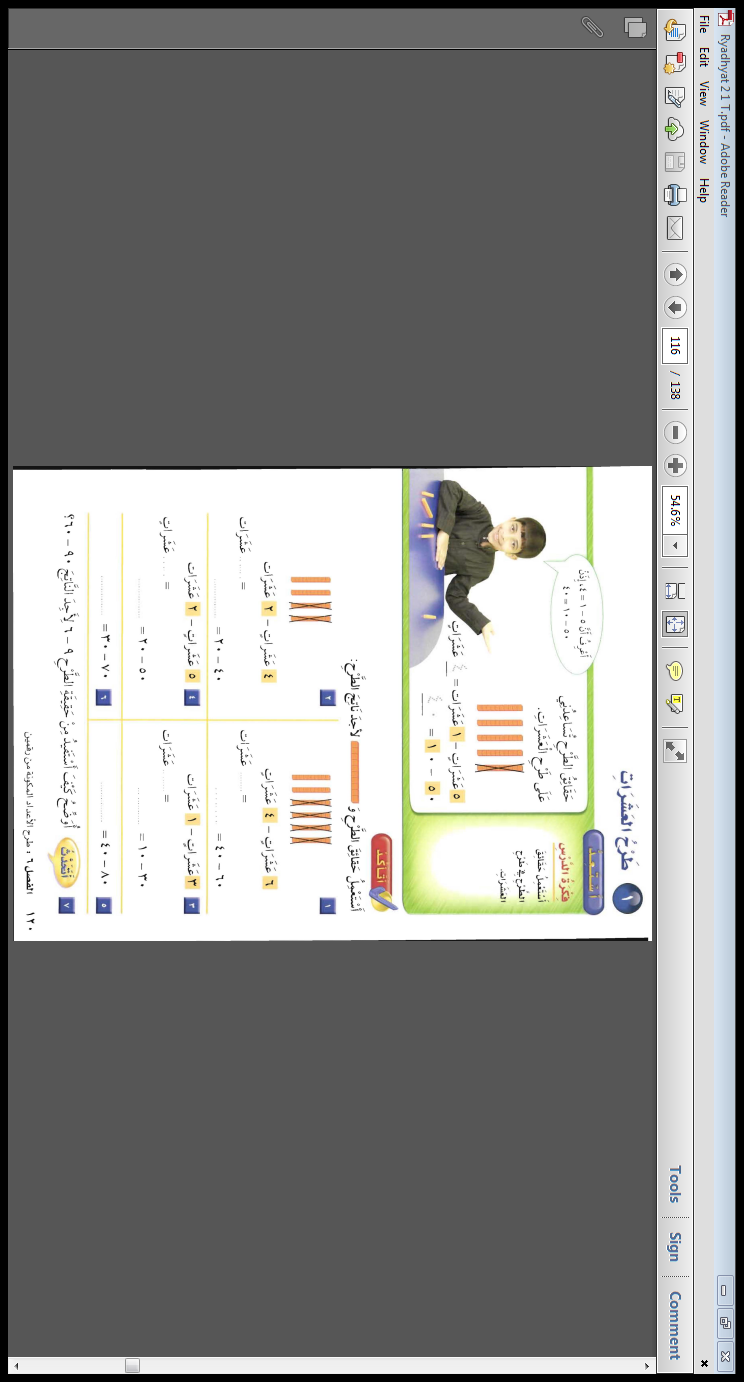 2
2
20
20
3
2
30
20
40
40
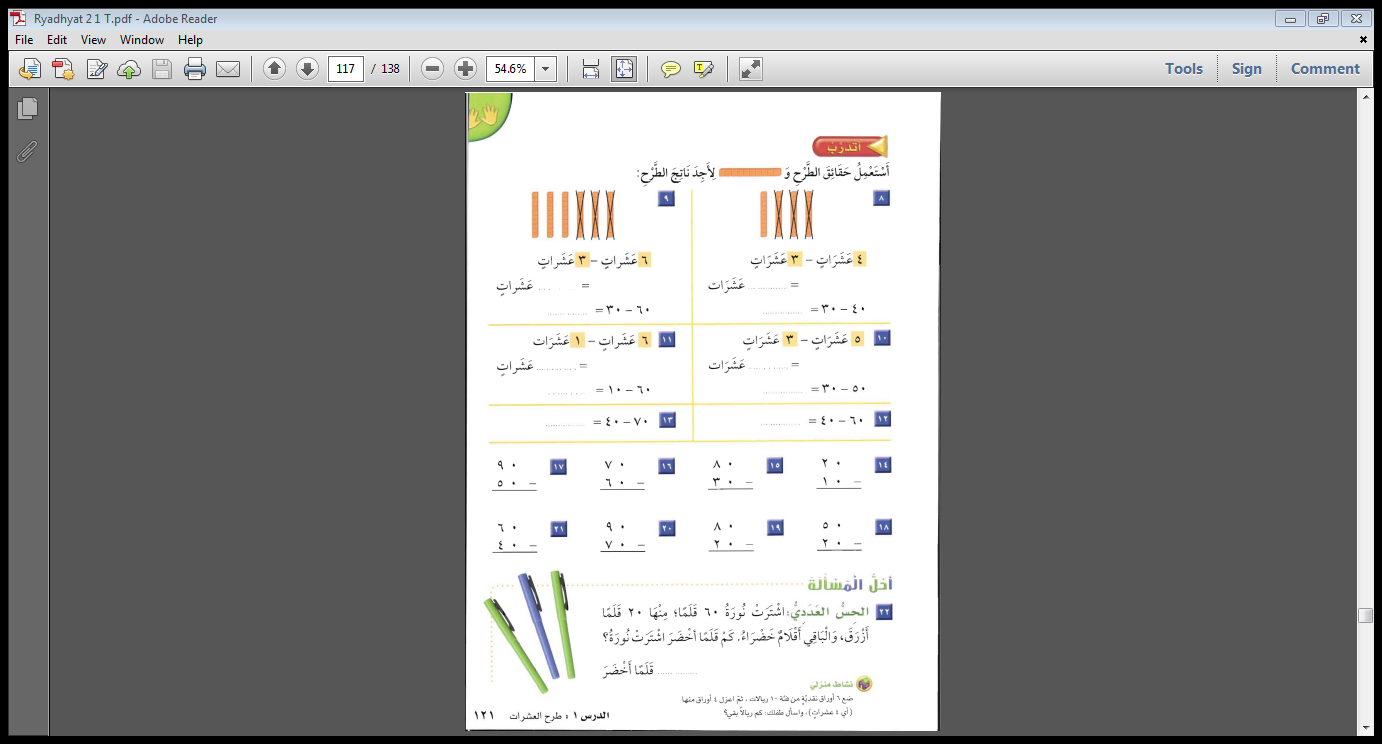 1
3
10
30
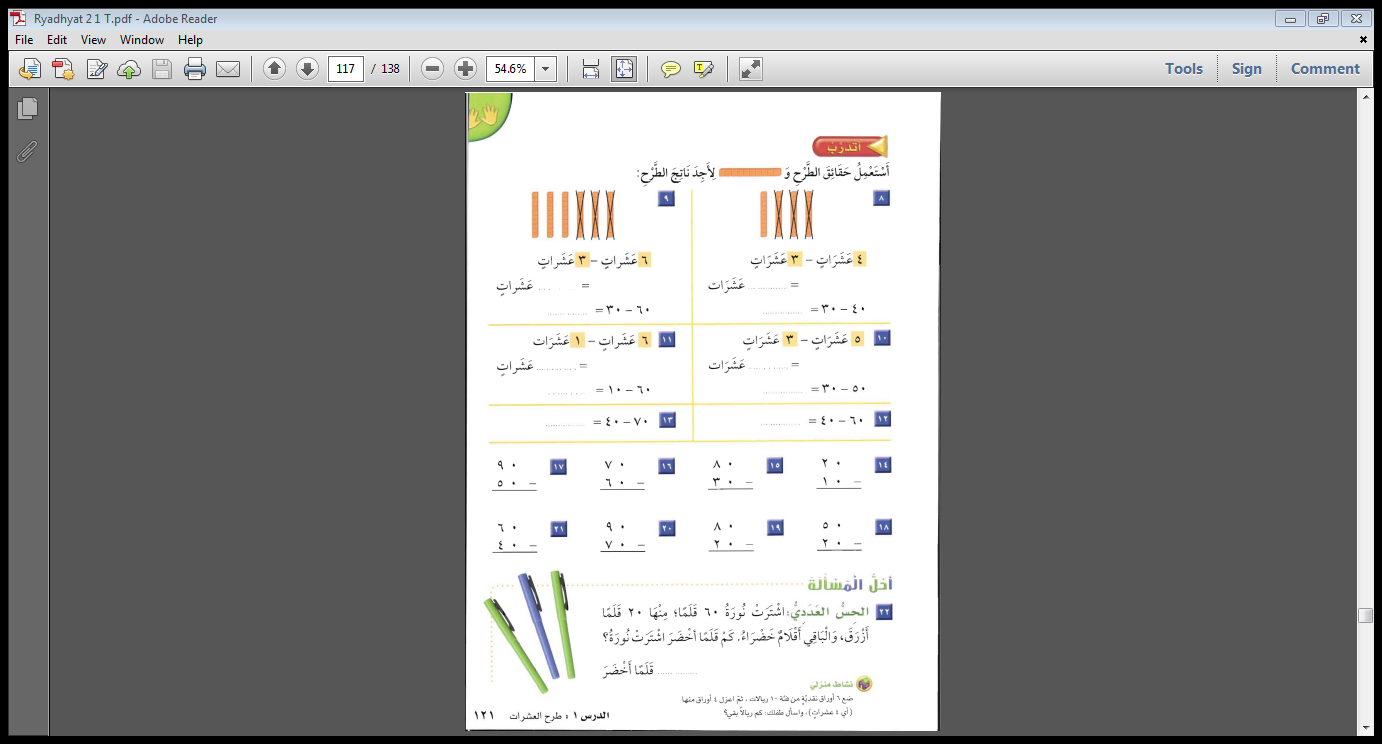 5
2
20
50
20
30
50
40
10
10
20
60
30
20
40
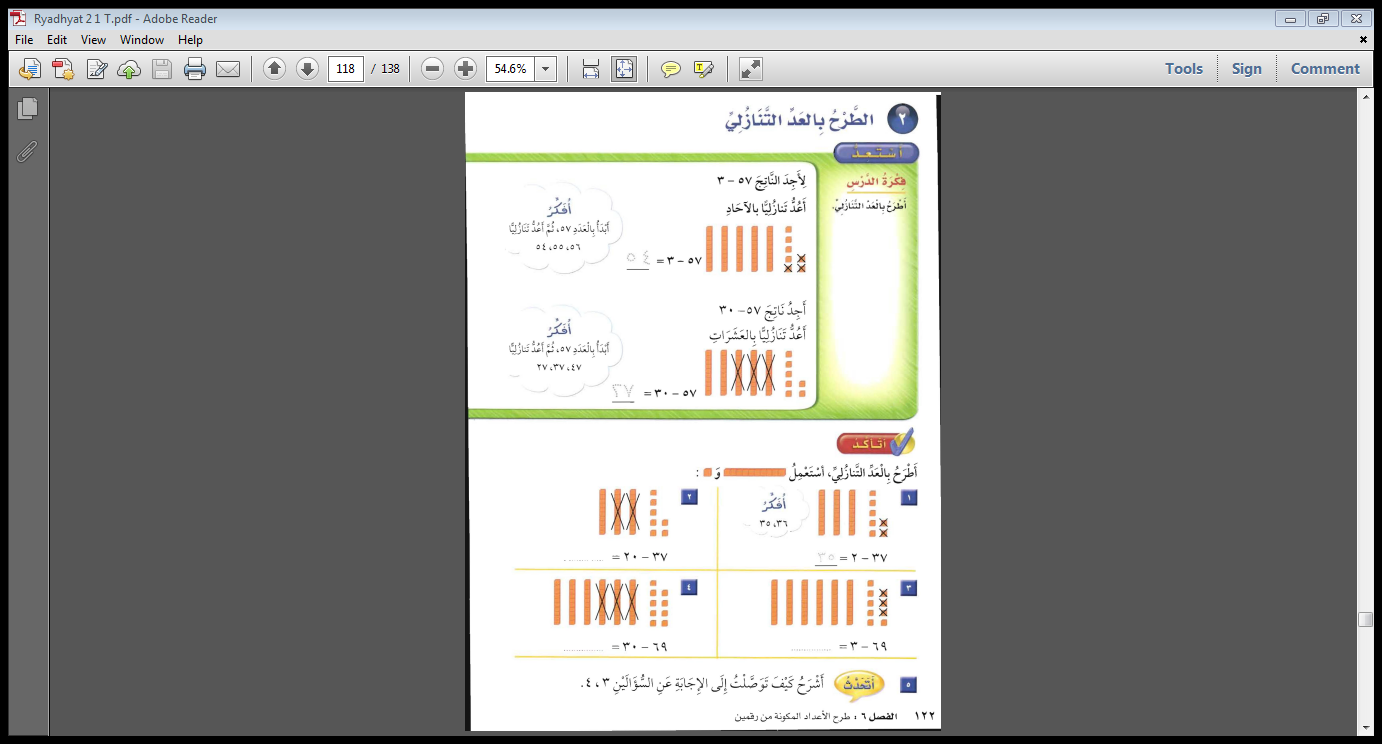 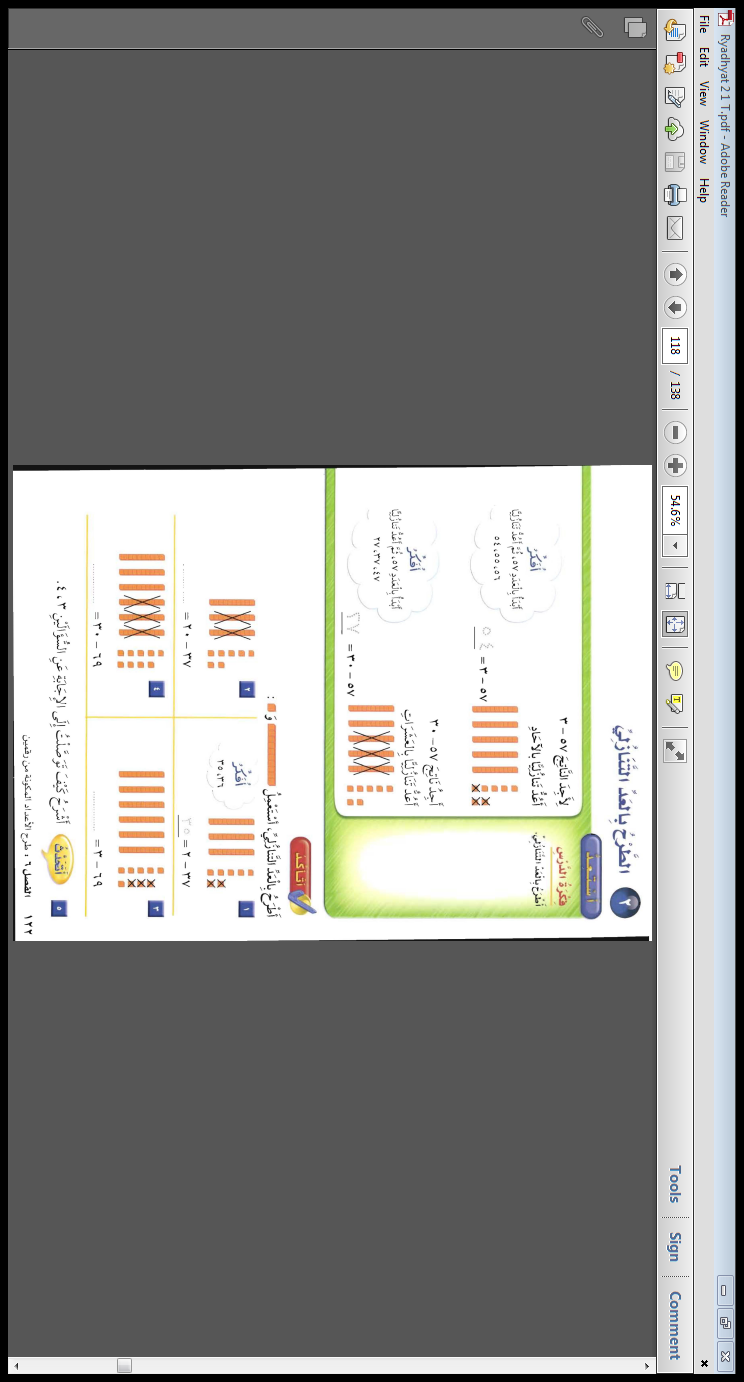 35
17
39
66
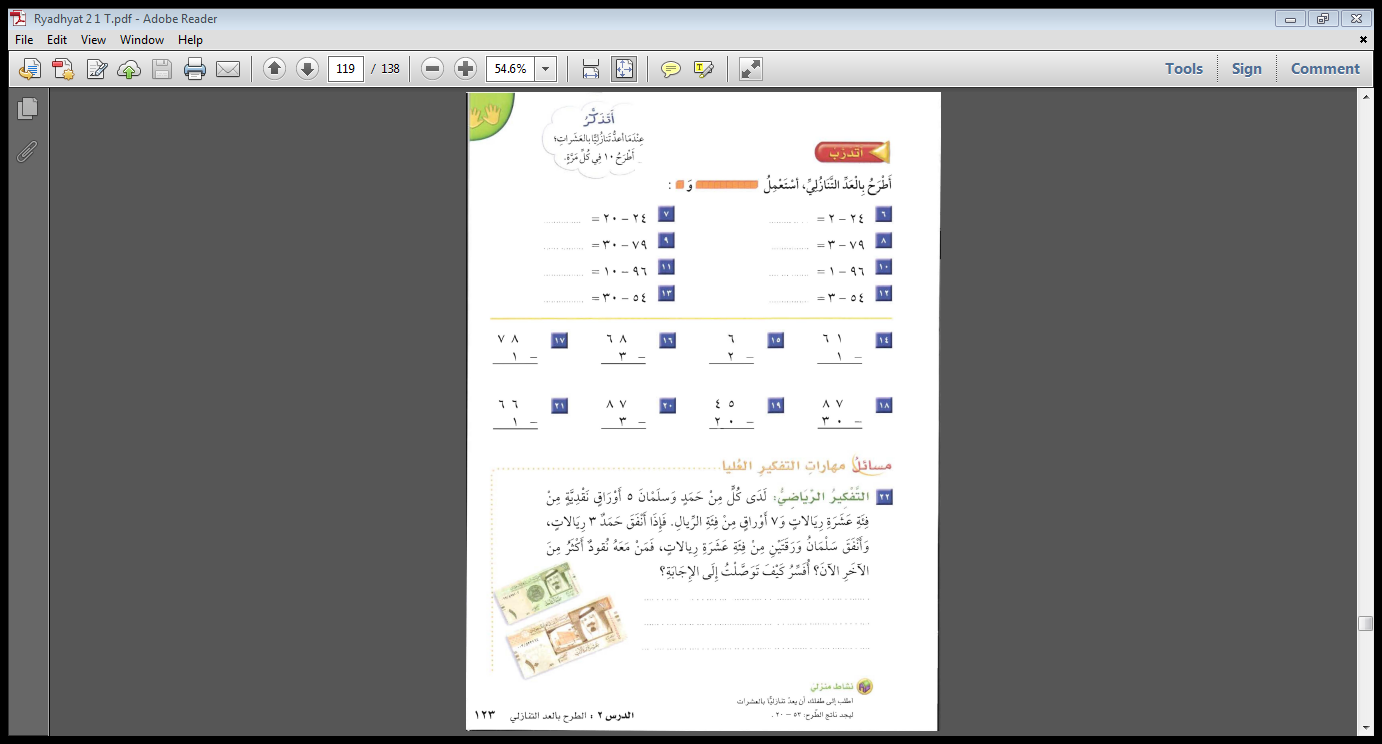 4
22
49
76
95
86
24
51
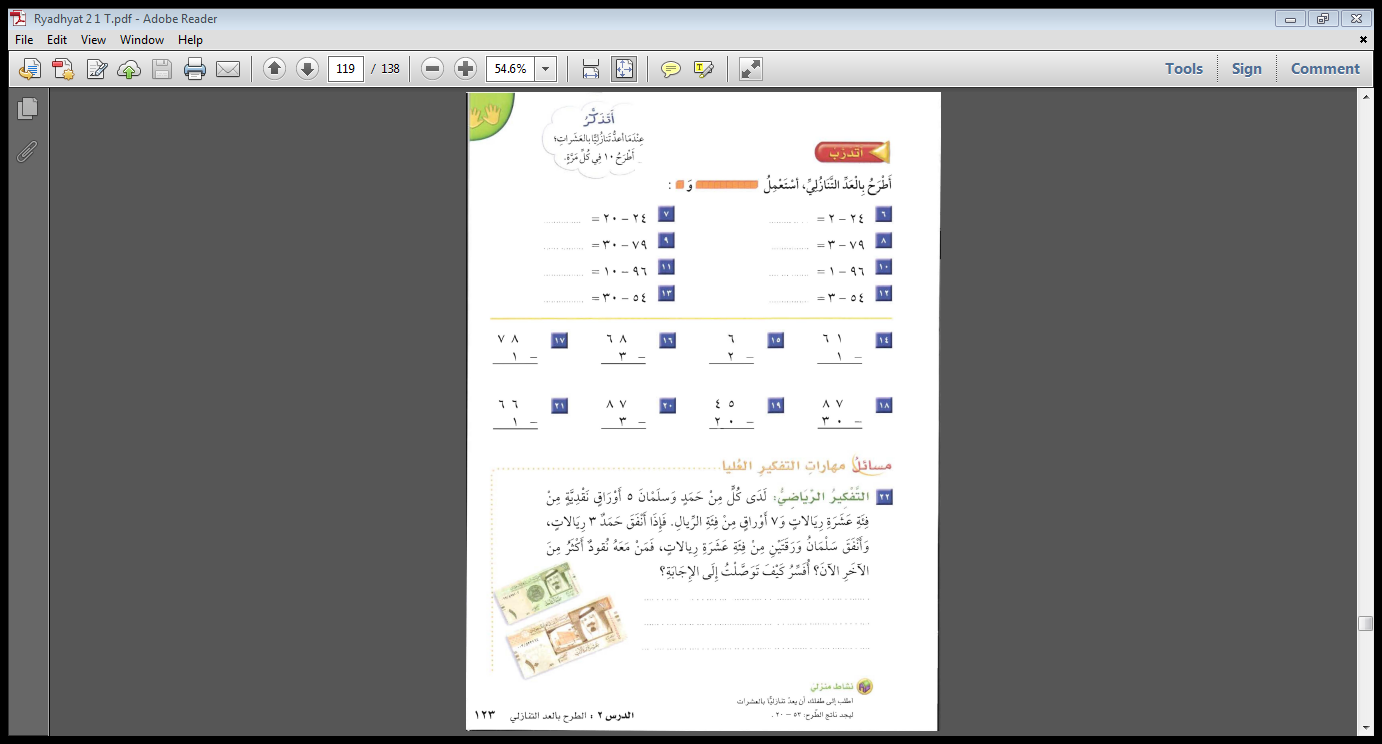 77
65
4
60
25
57
65
84
57-3=54
57-20=37
حمد
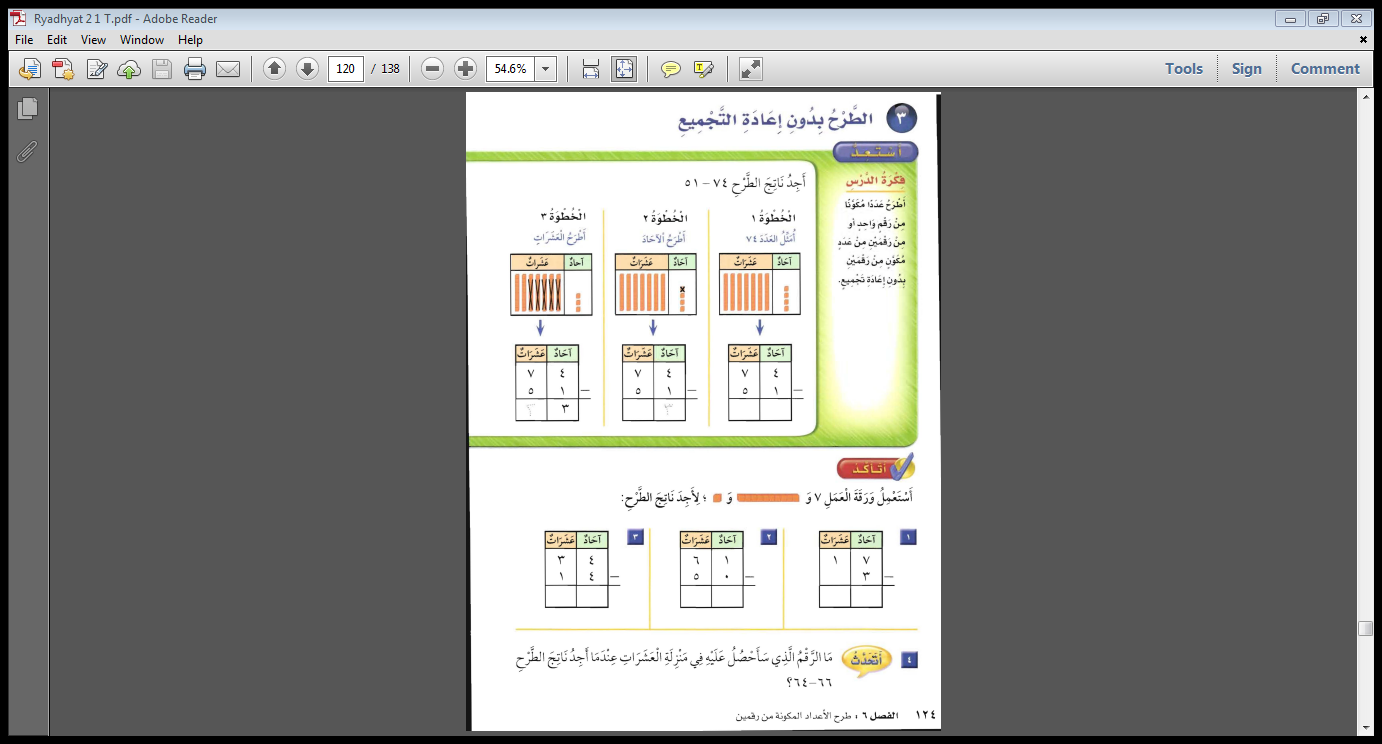 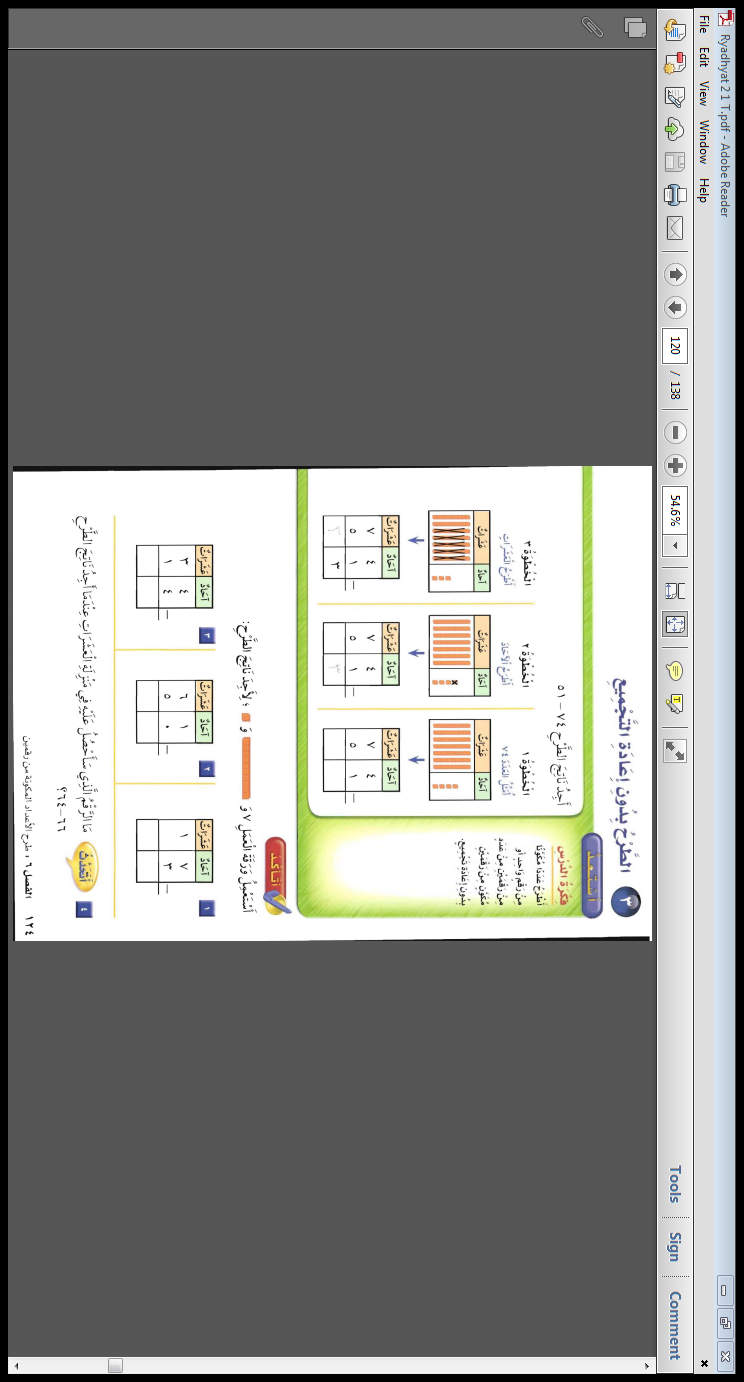 1
1
1
4
2
0
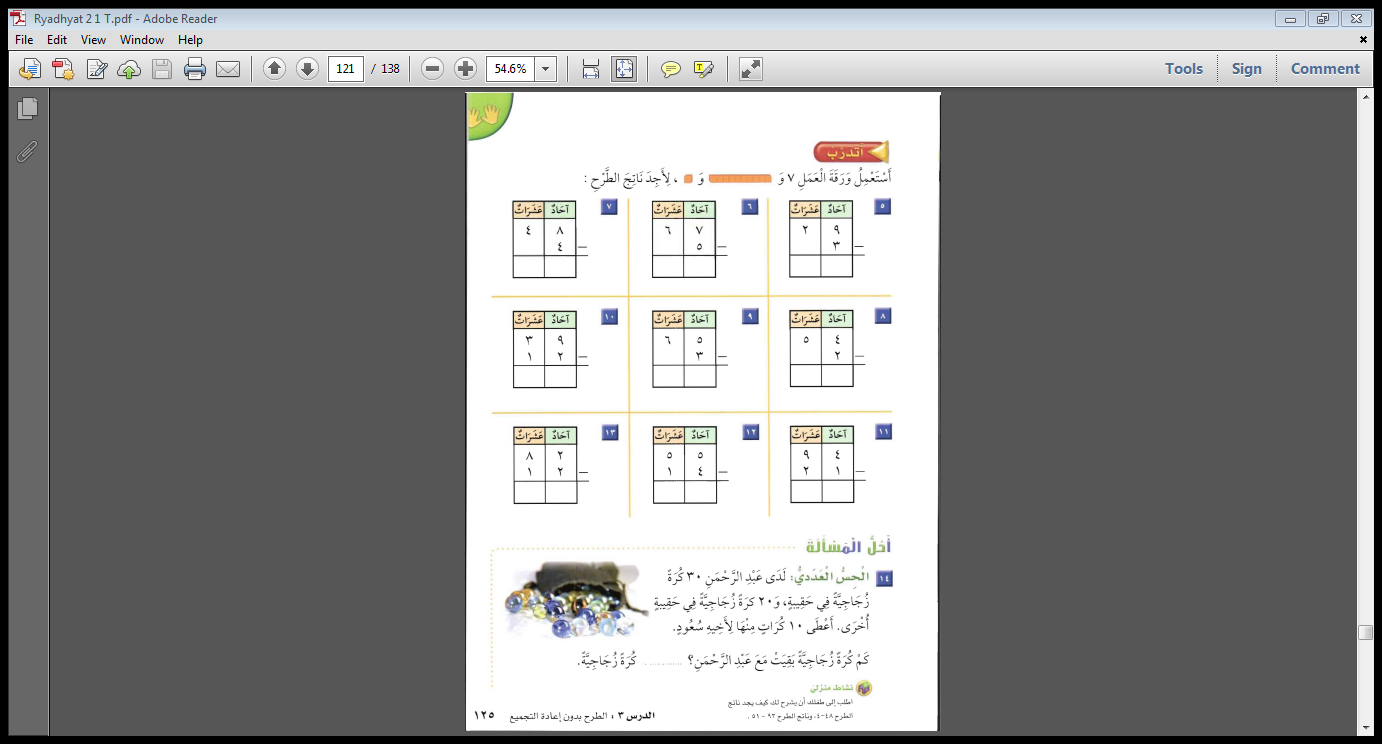 4
6
2
2
6
4
2
7
6
2
2
5
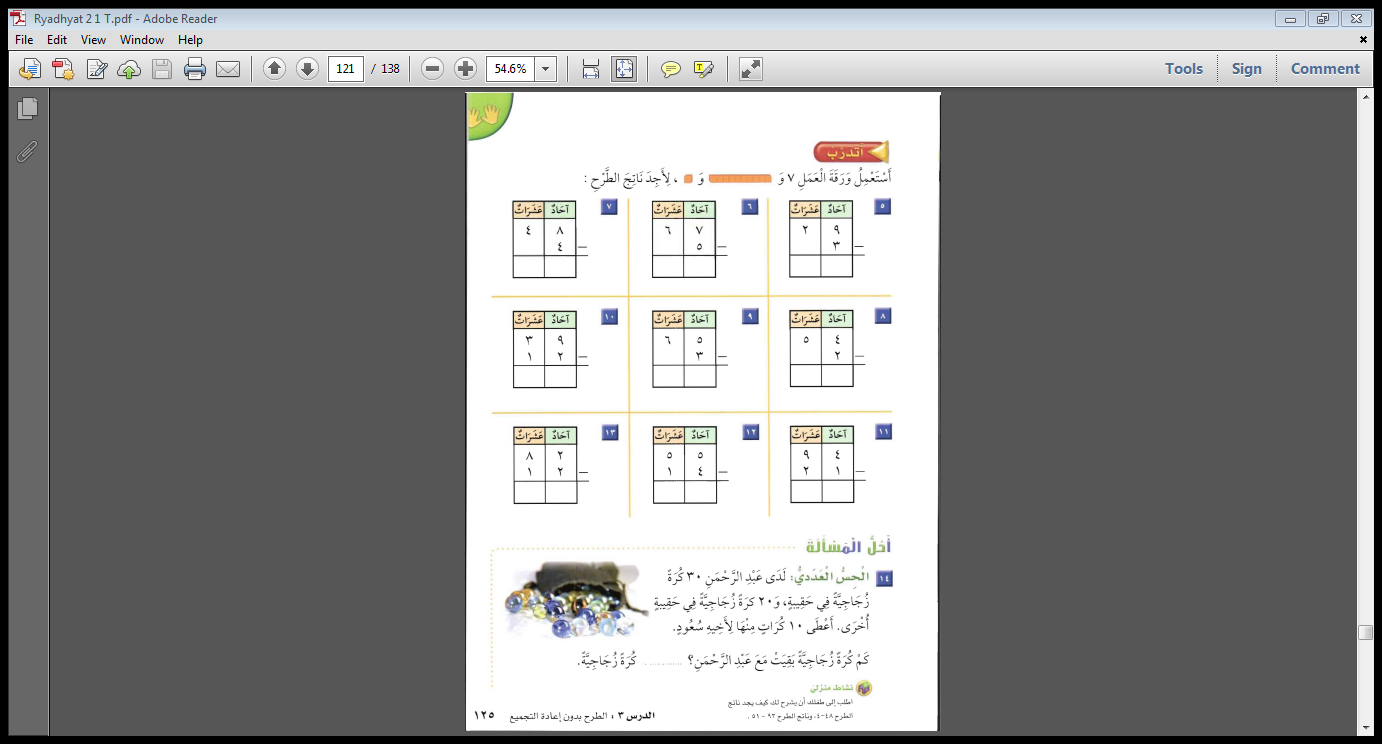 0
7
4
1
3
7
40
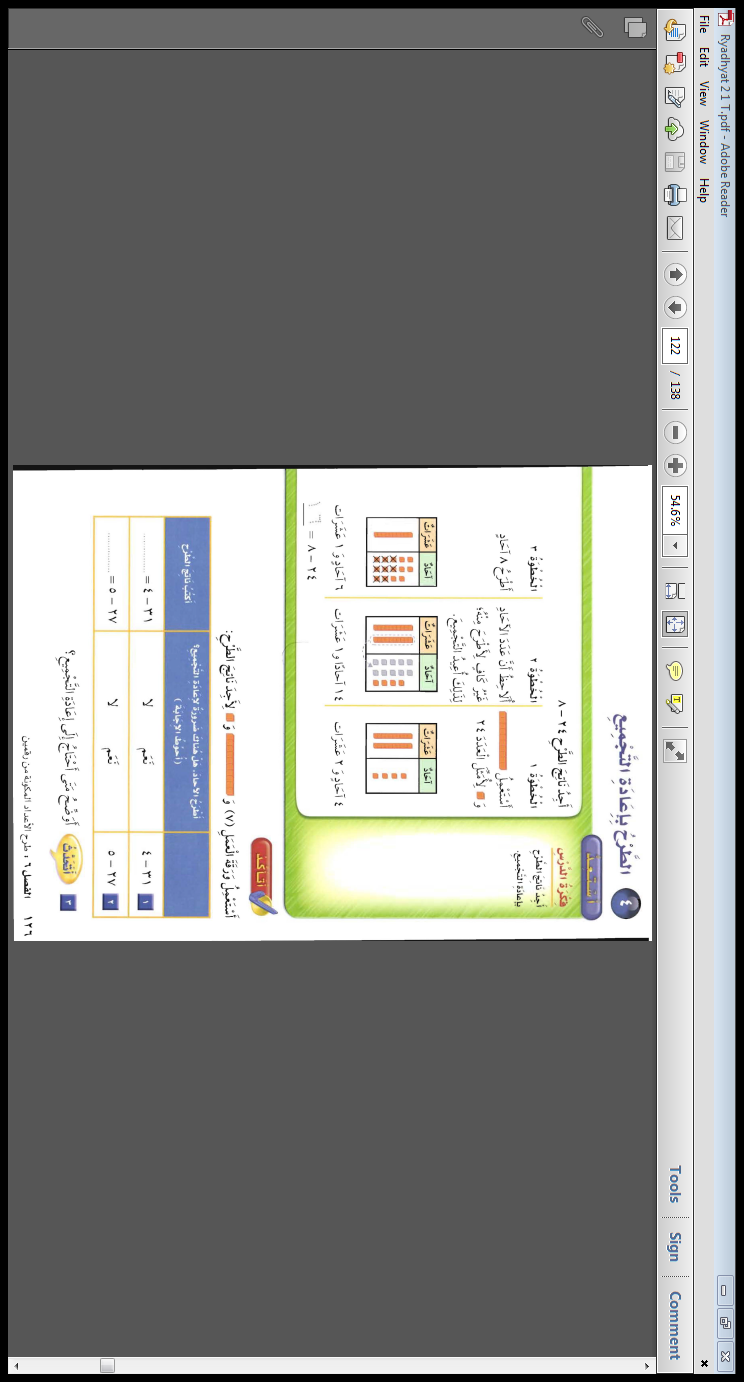 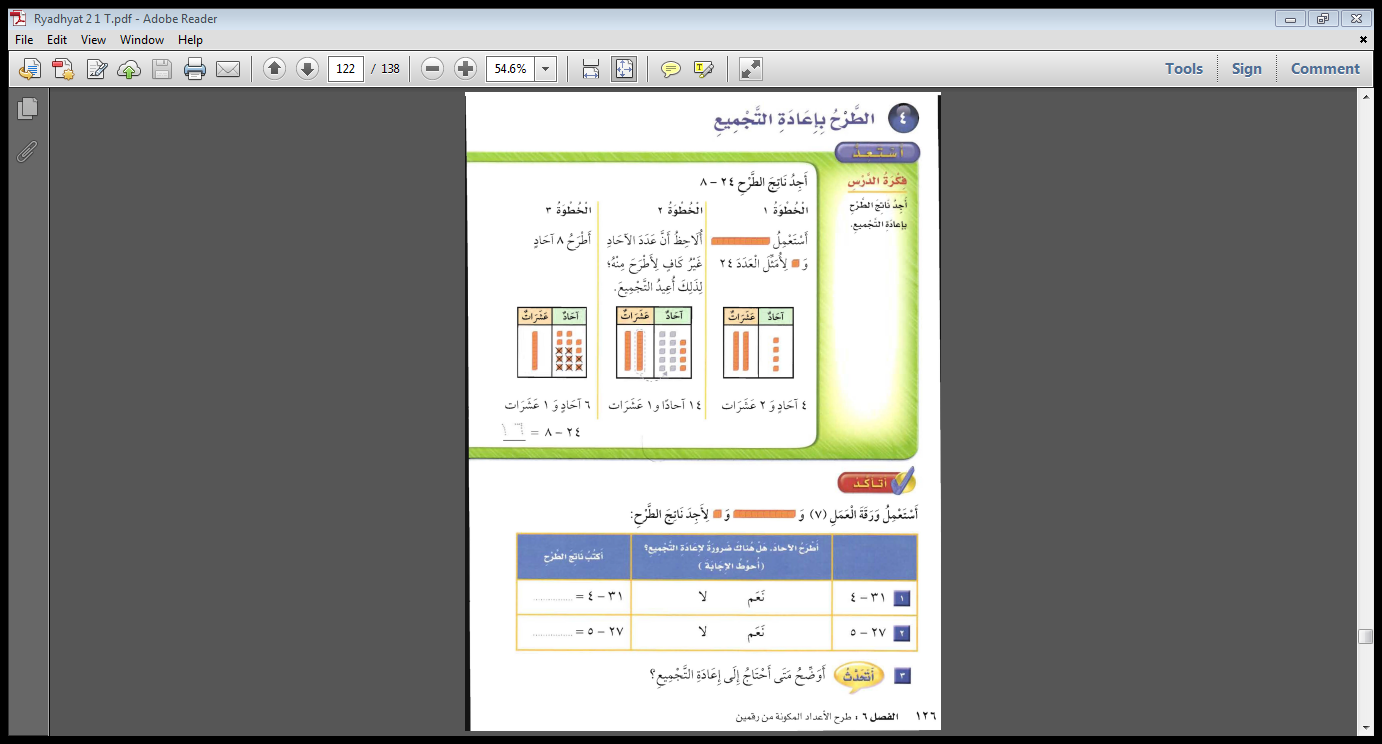 27
22
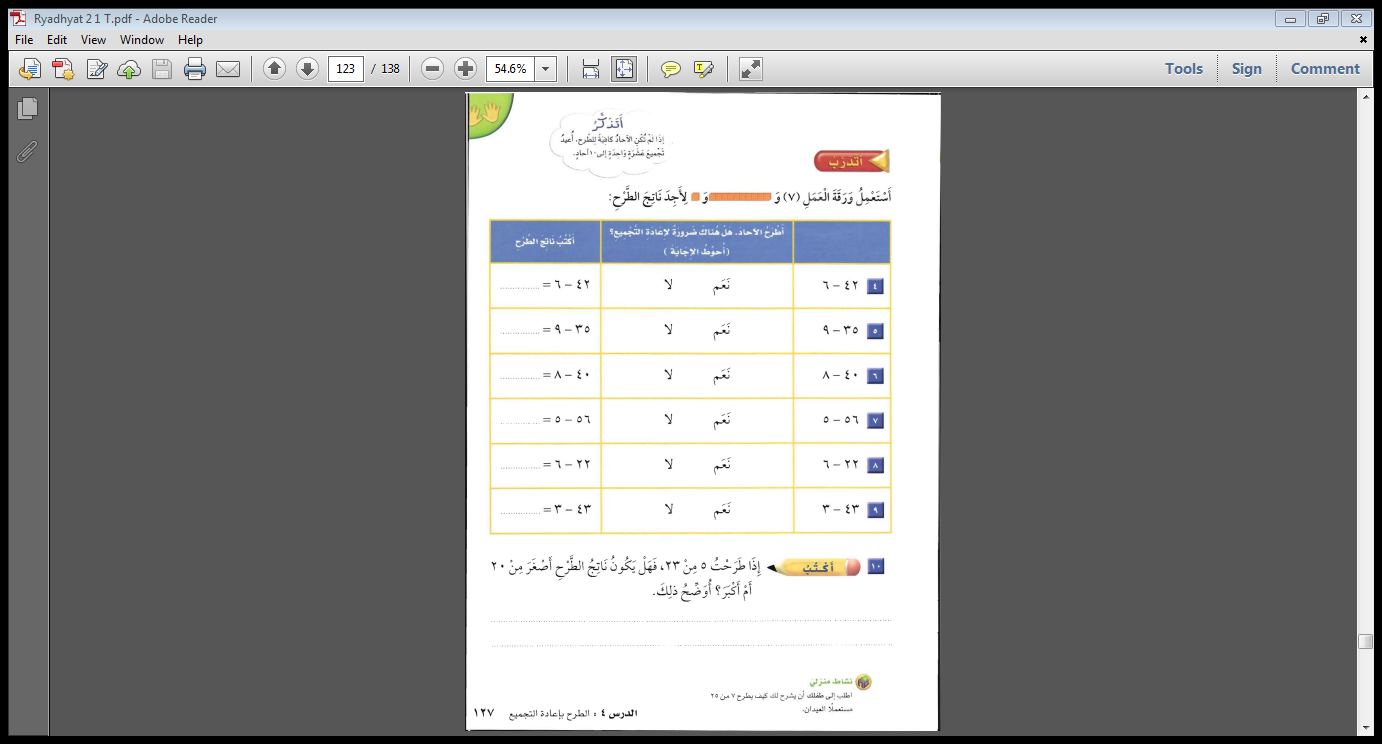 36
26
32
51
26
40
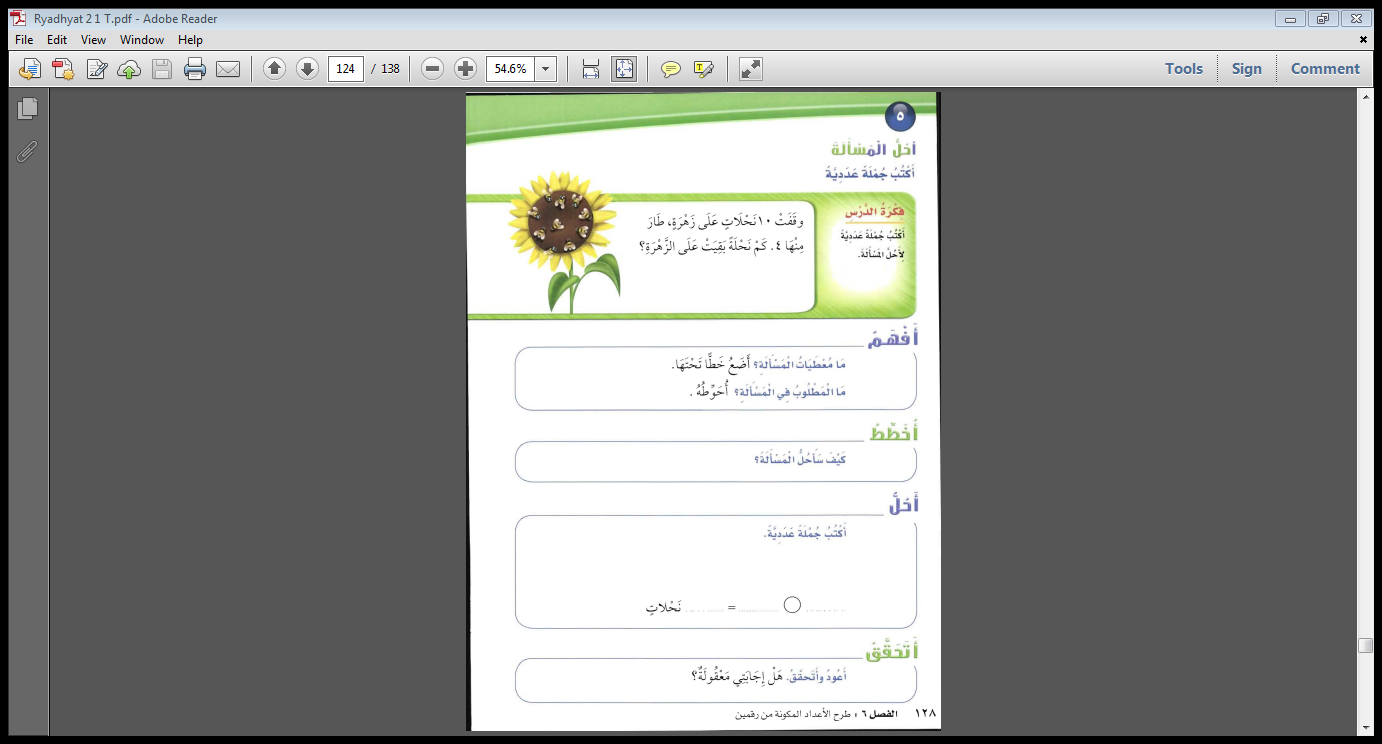 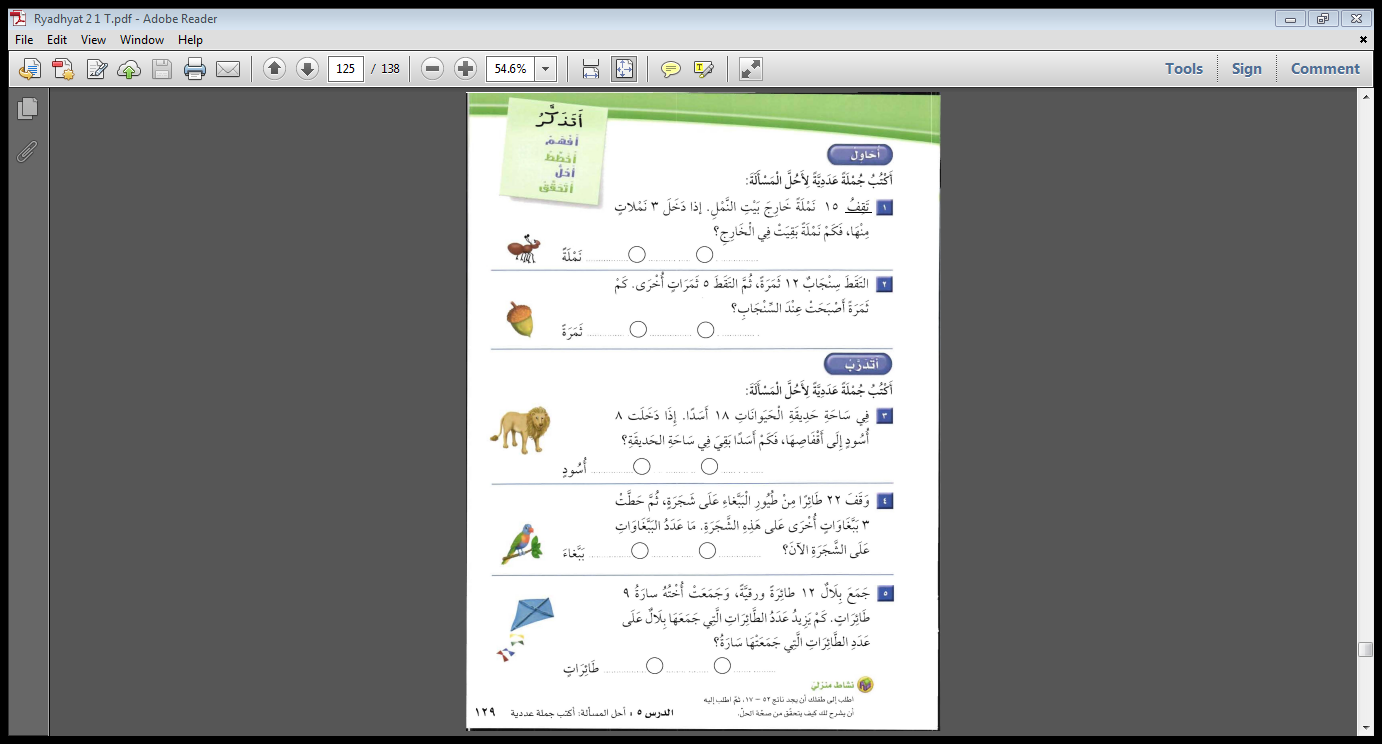 =
-
15
12
3
12
17
=
+
5
-
18
=
10
8
25
=
3
+
22
12
9
21
=
+
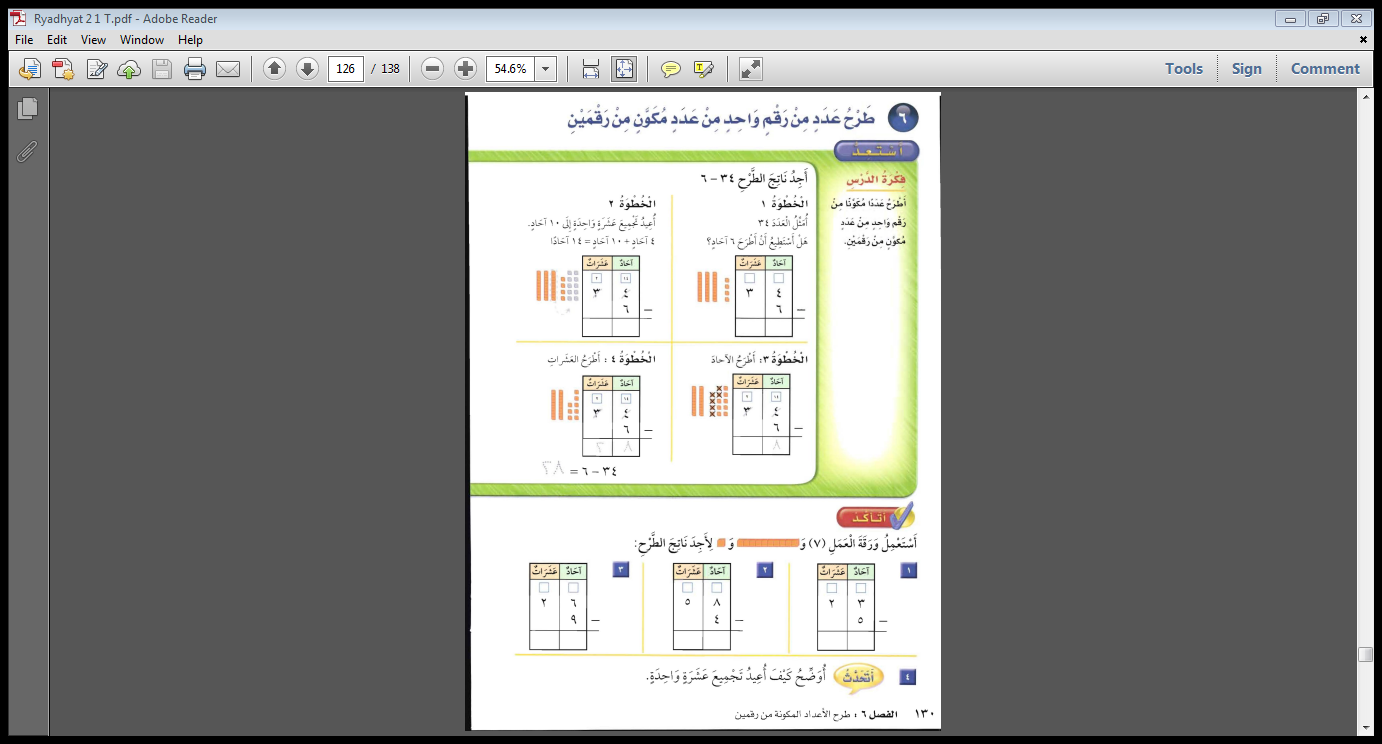 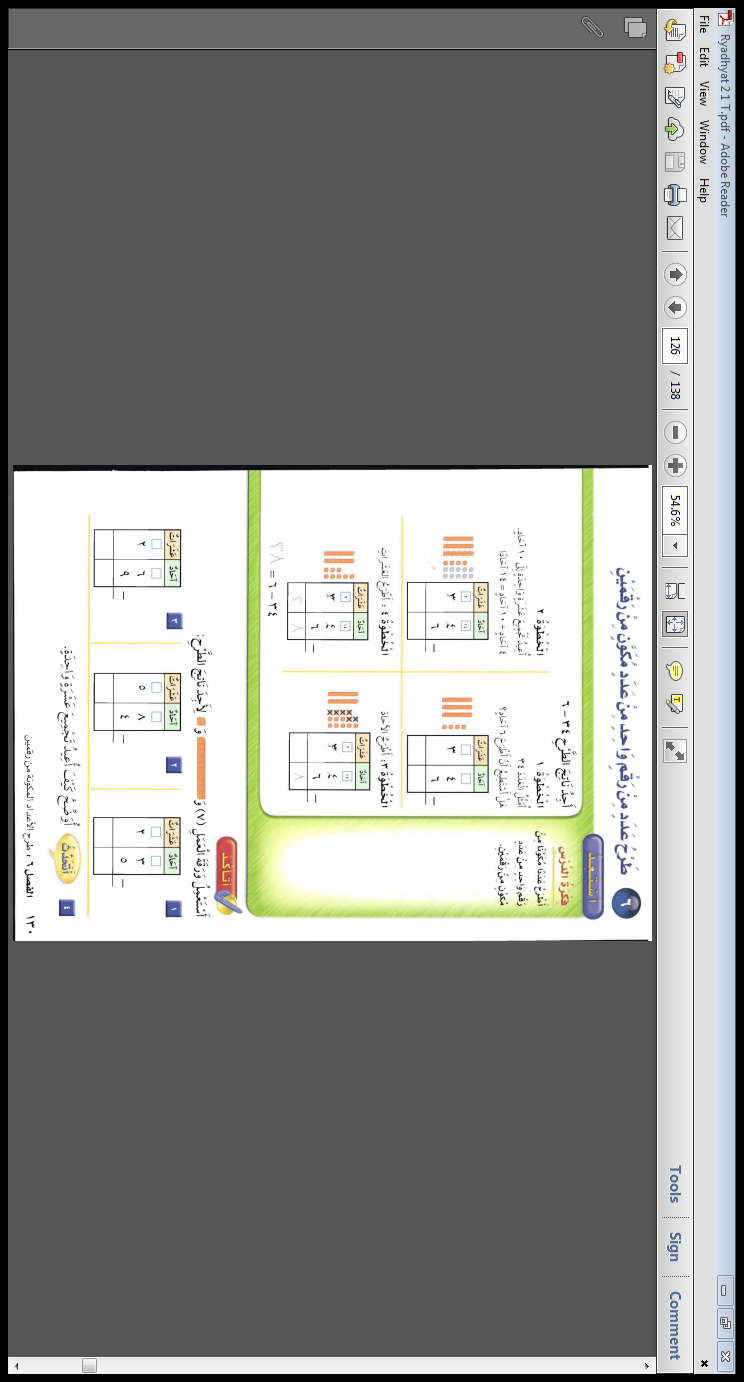 1
10
1
10
1
7
5
4
1
8
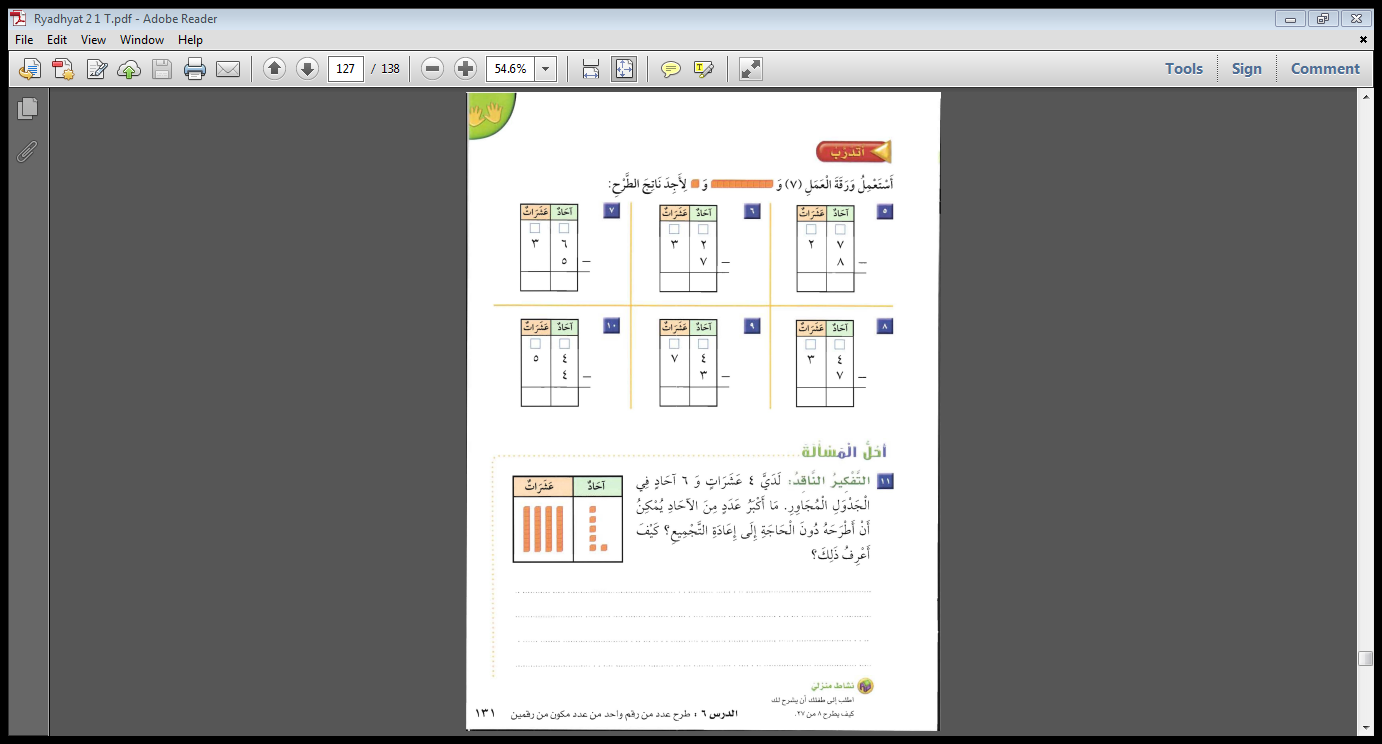 2
10
1
10
3
1
2
5
1
9
2
10
5
0
2
7
7
1
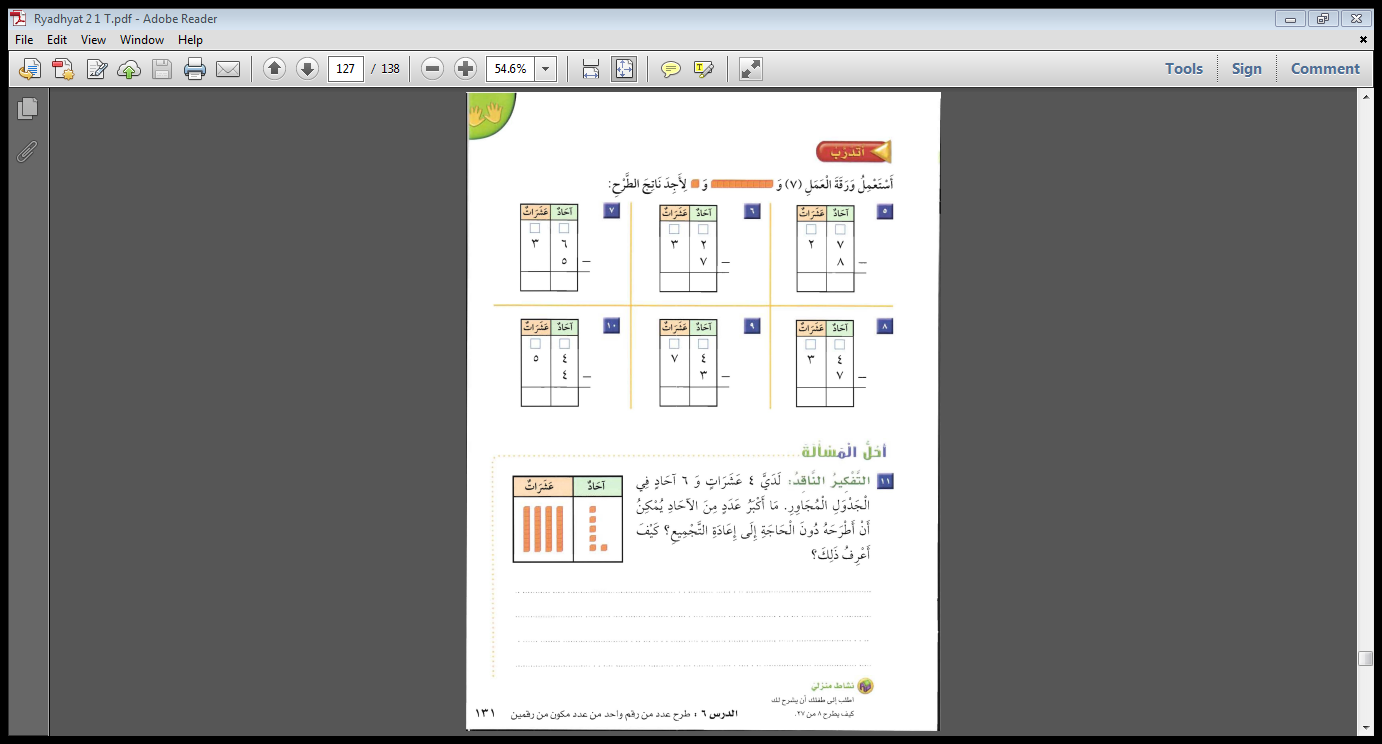 6
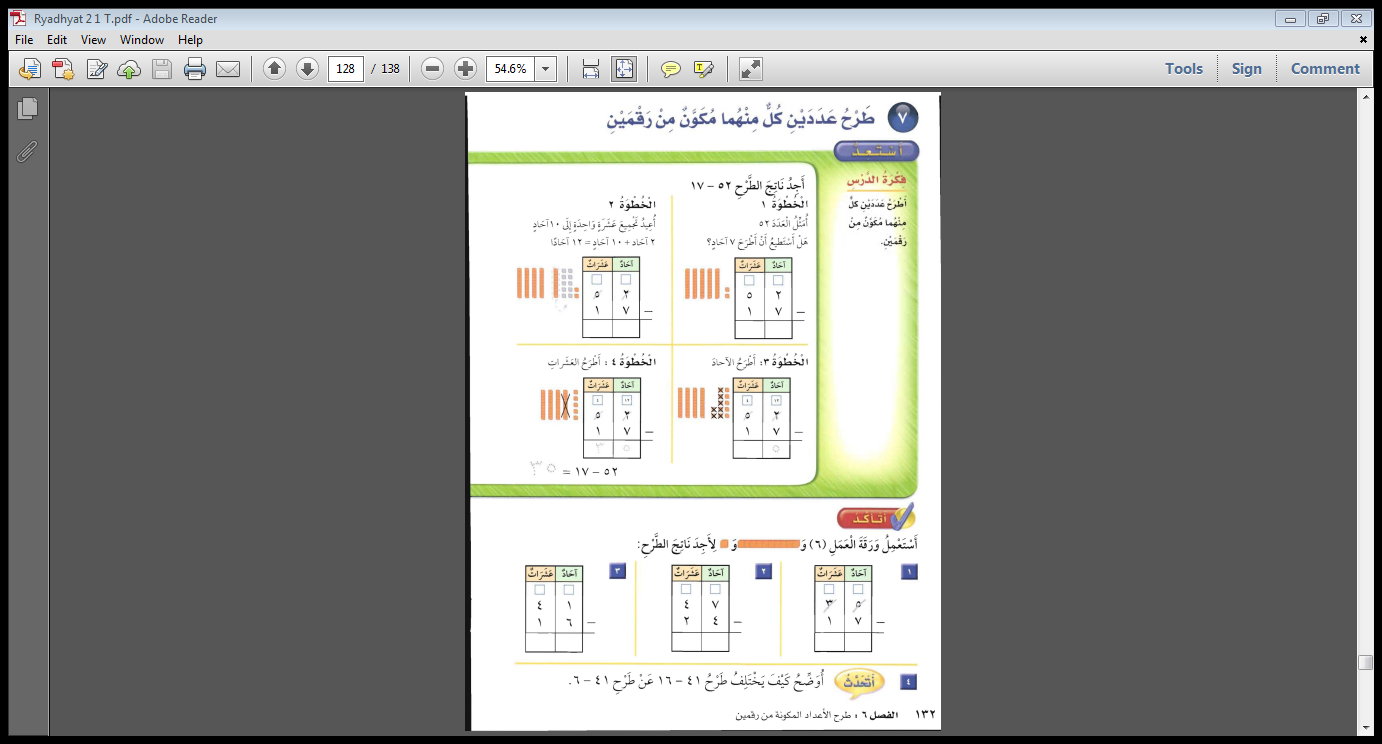 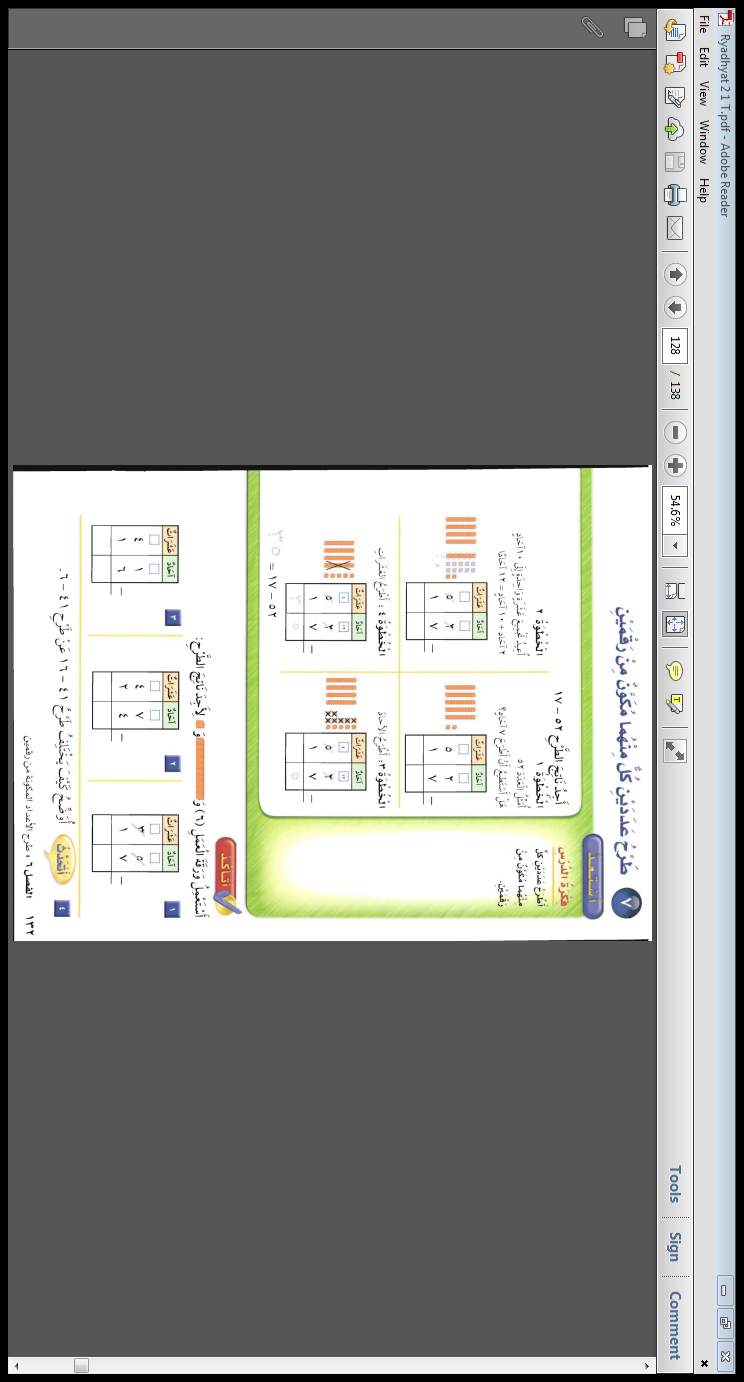 3
15
11
2
8
2
5
2
3
1
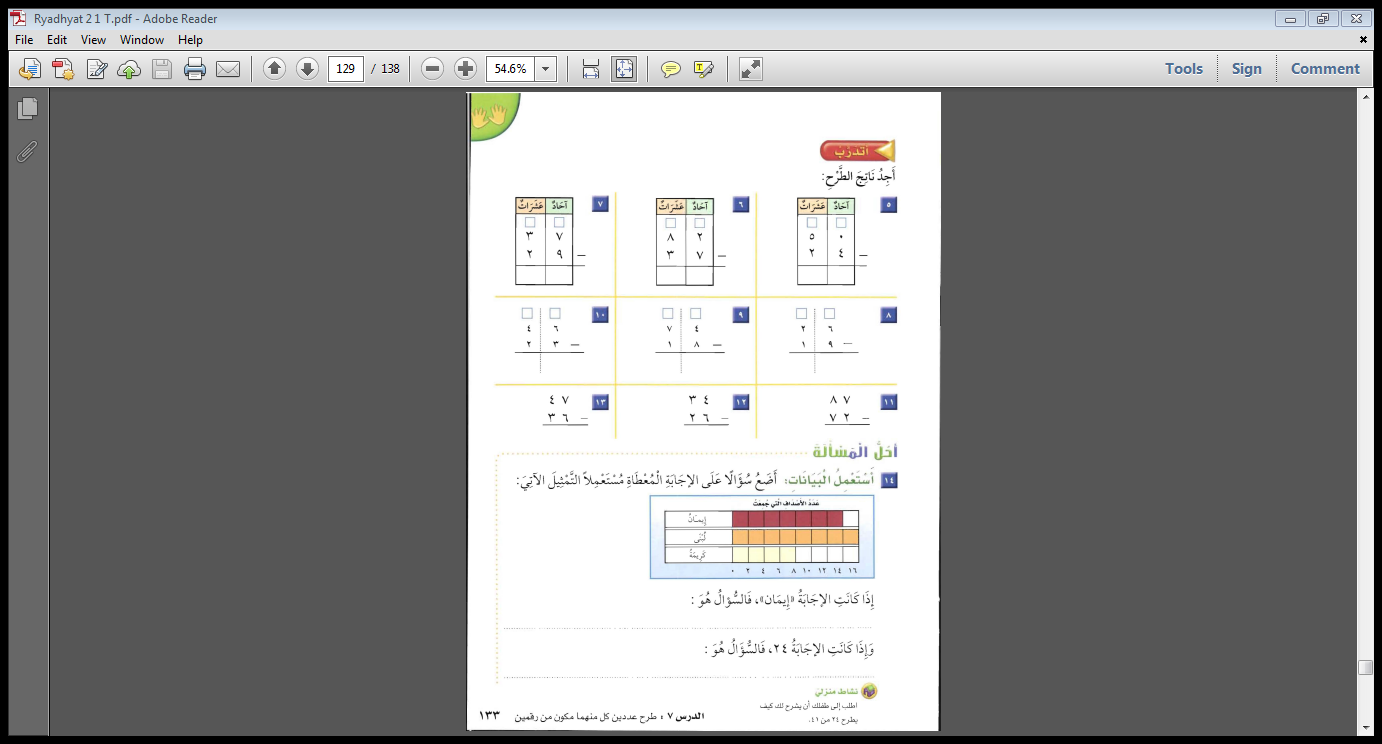 17
12
2
10
4
7
2
8
4
5
6
14
1
5
3
2
6
7
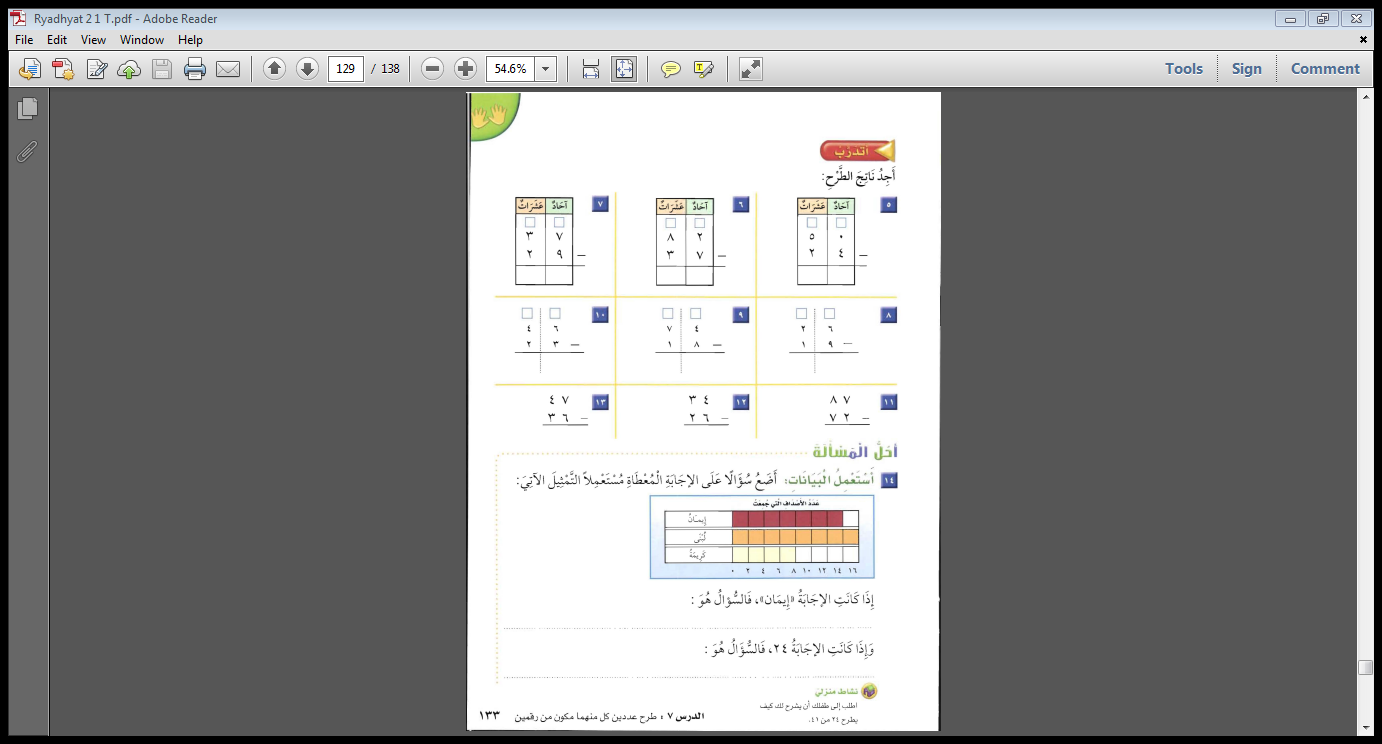 8
11
15
من التى جمعت اصداف اقل بواحد عن لبنى ؟
كم عدد الاصداف التى جمعت كلها؟
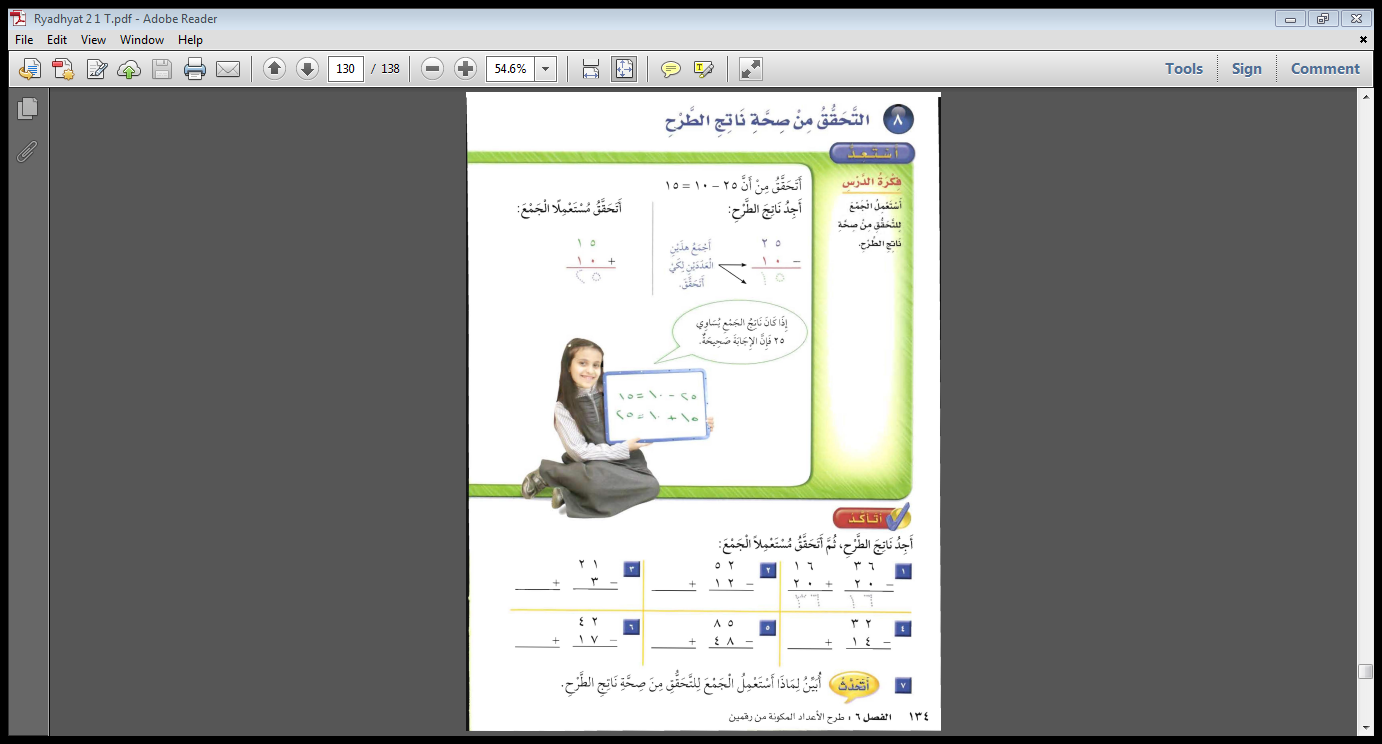 18
40
3
12
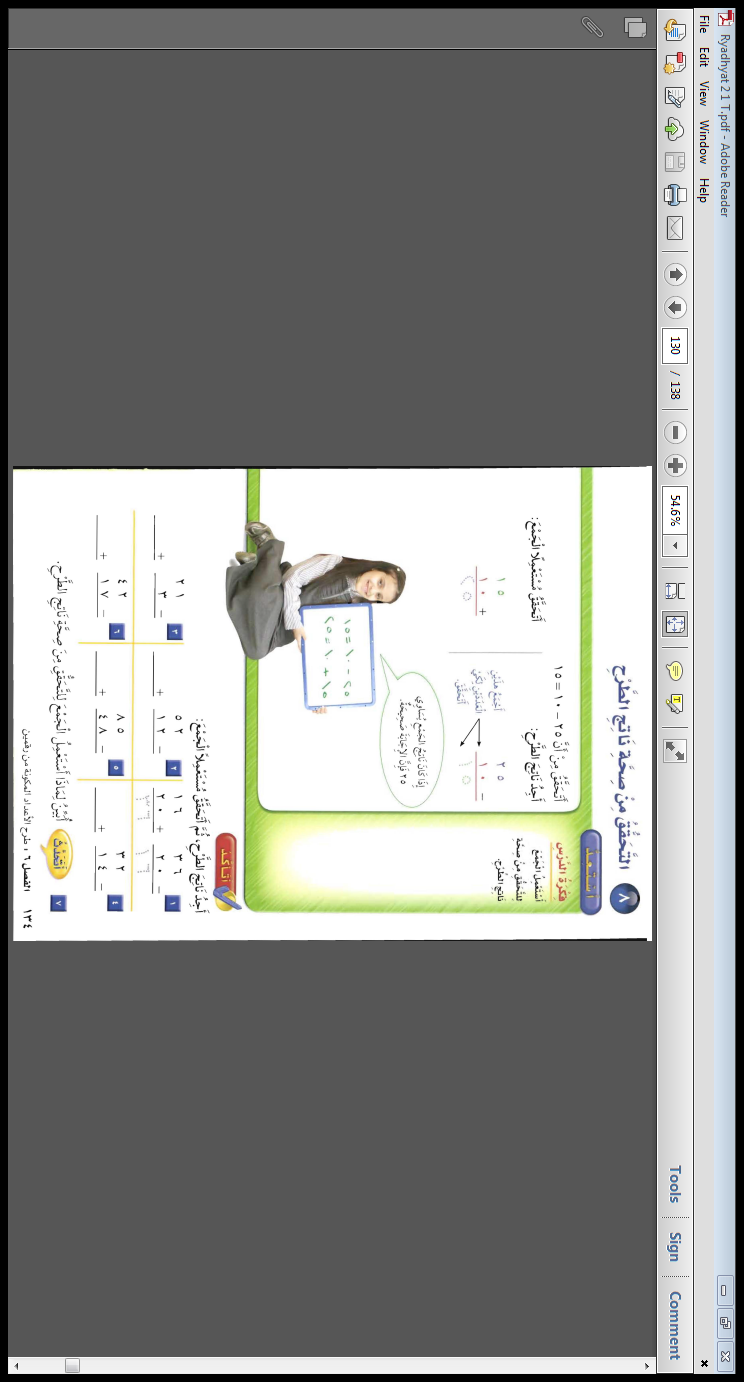 21
36
18
40
52
16
25
37
18
17
48
14
42
25
85
37
32
18
27
37
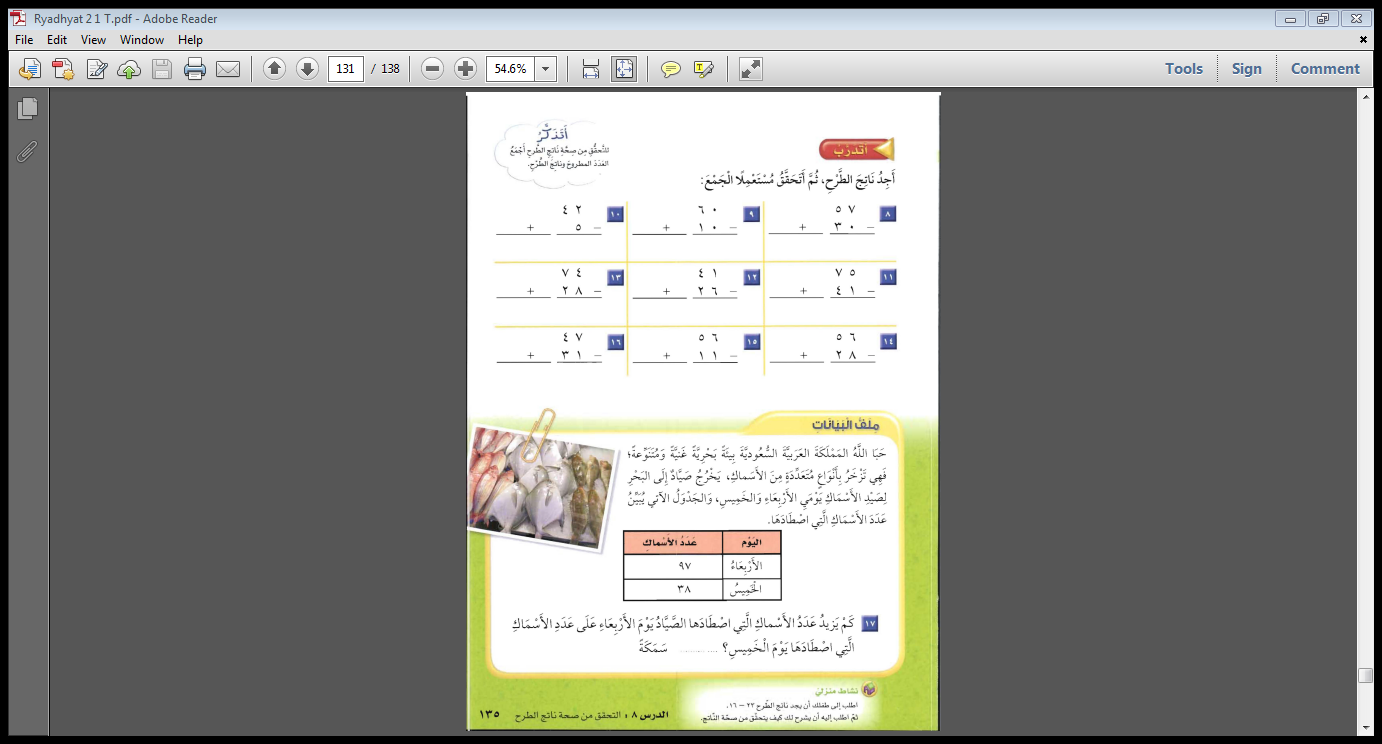 50
30
10
5
37
60
50
57
27
42
46
15
34
28
26
41
74
46
41
15
75
34
16
45
28
31
11
28
47
16
56
45
56
28
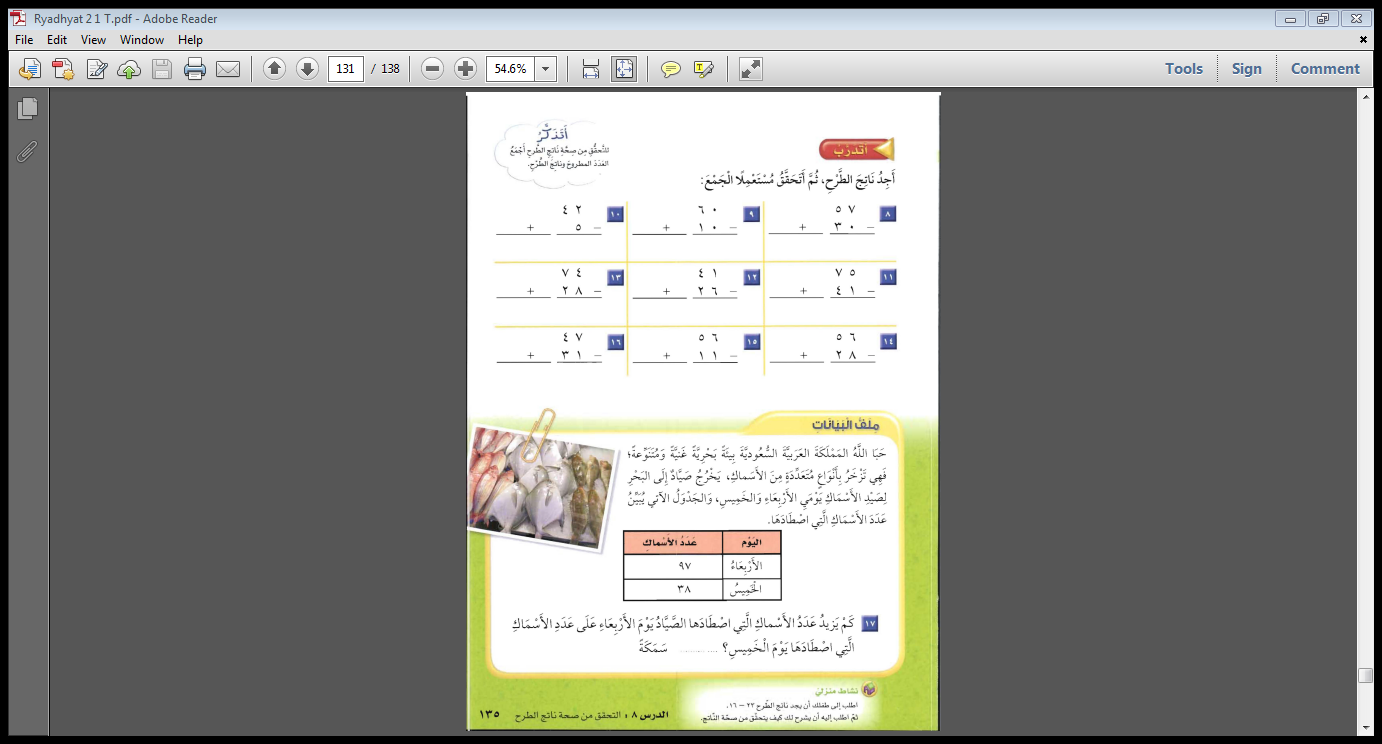 59
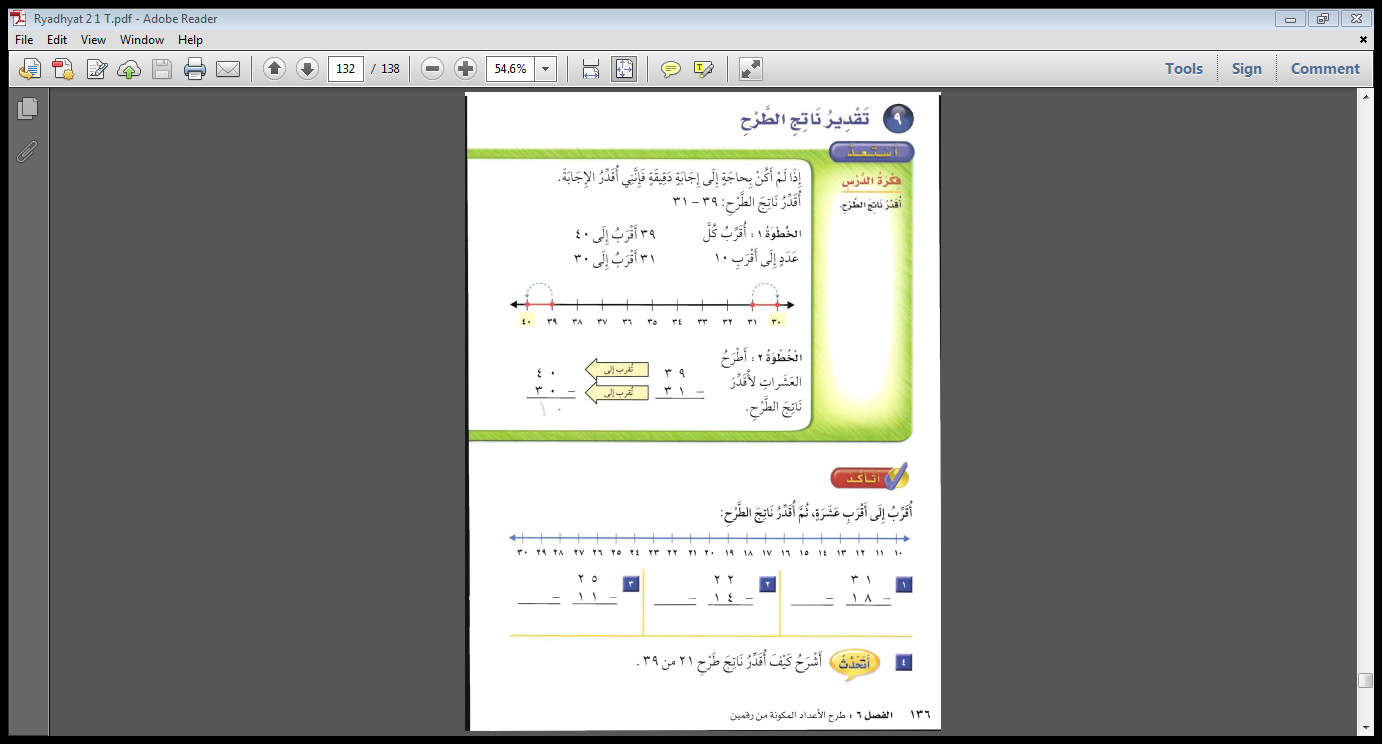 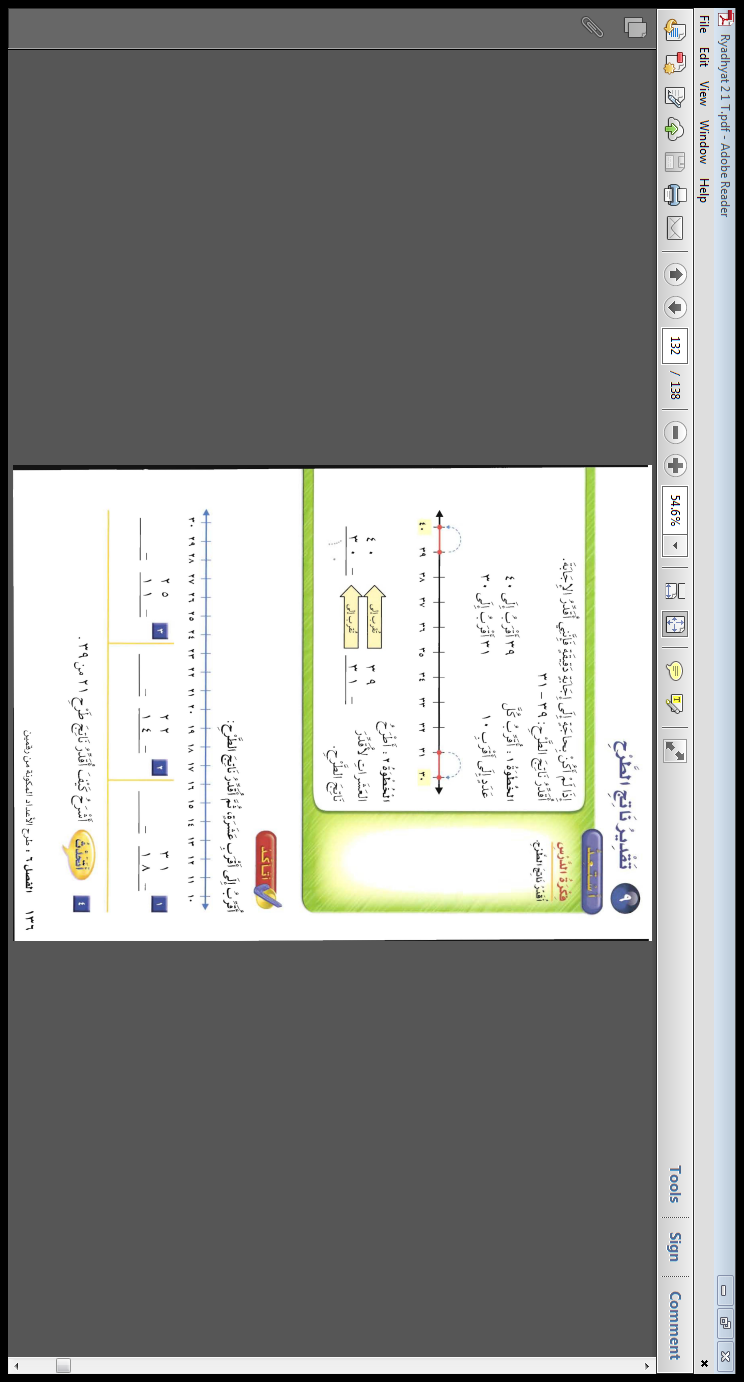 30
20
30
10
10
20
20
10
10
40
30
40
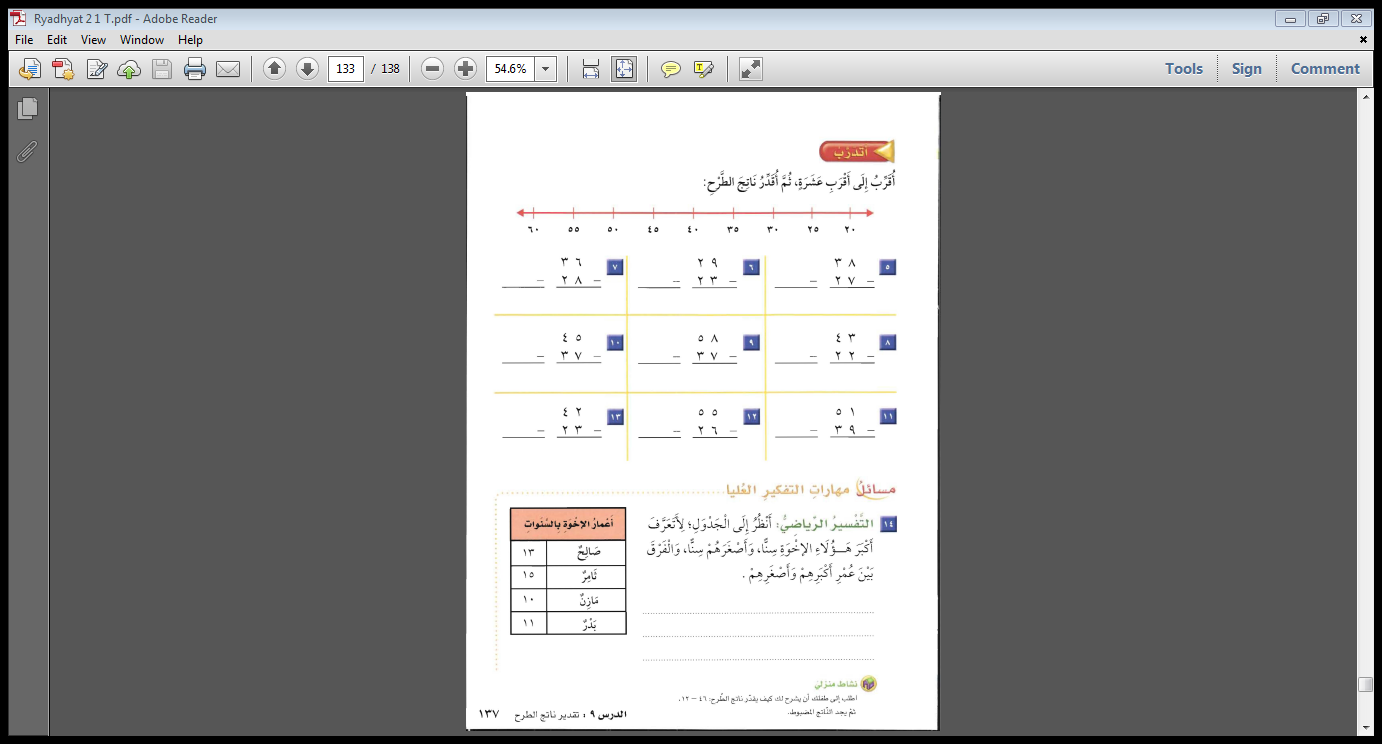 30
30
30
10
10
10
50
40
60
40
20
40
10
20
20
50
50
40
30
40
20
20
10
20
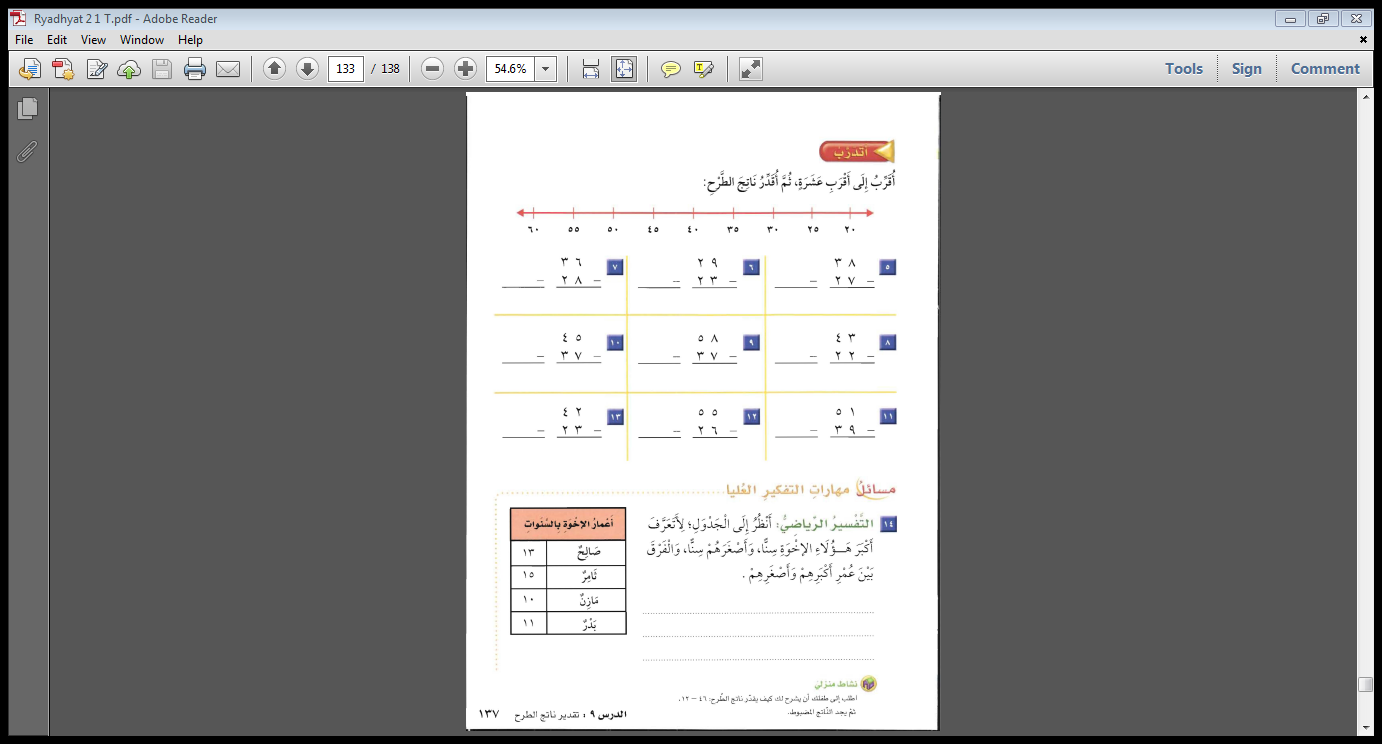 الاصغر : مازن
الأكبر : تامر
الفرق : 15 – 10 = 5 سنوات